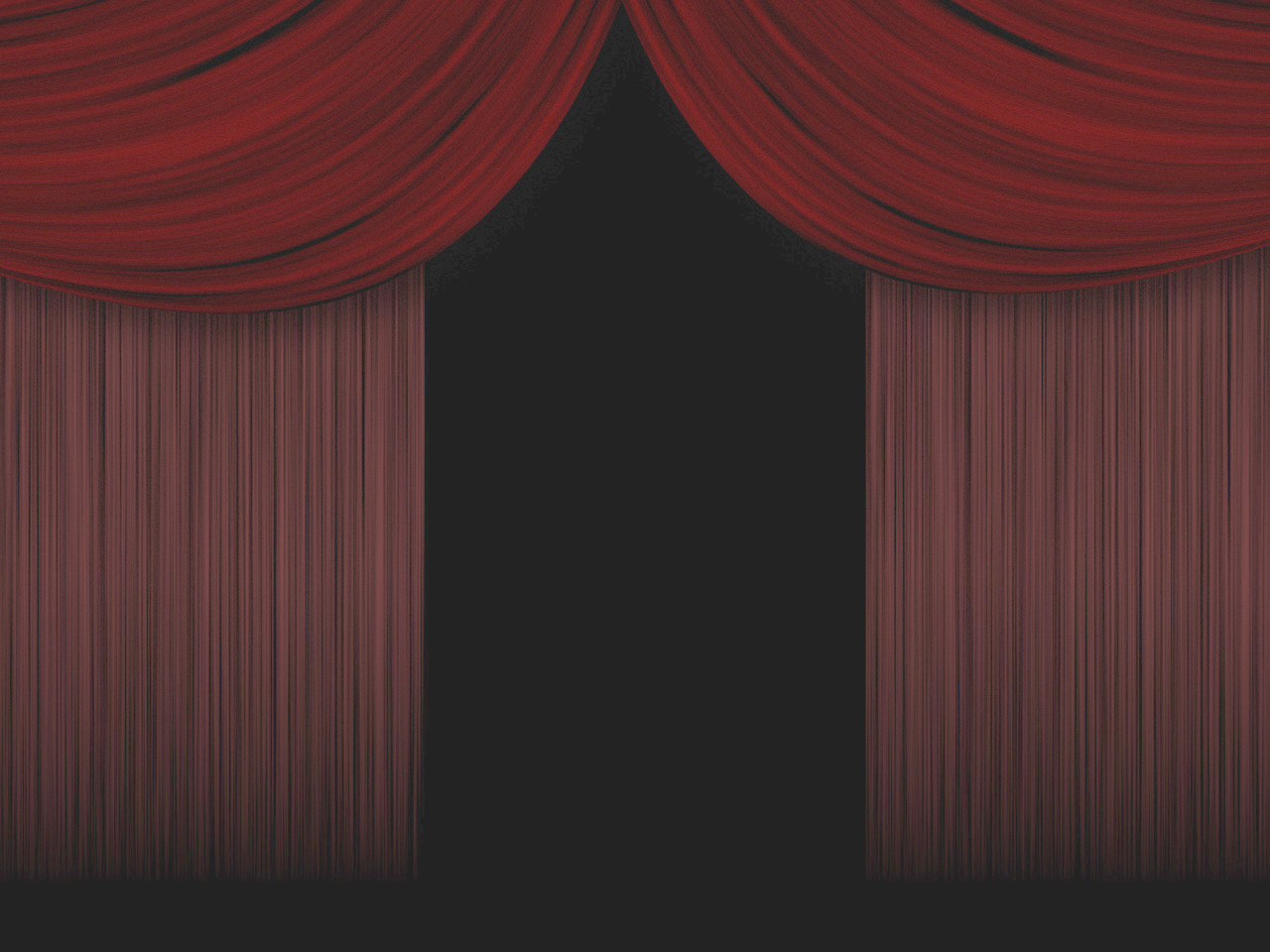 Behind the ScenesRevelation 4
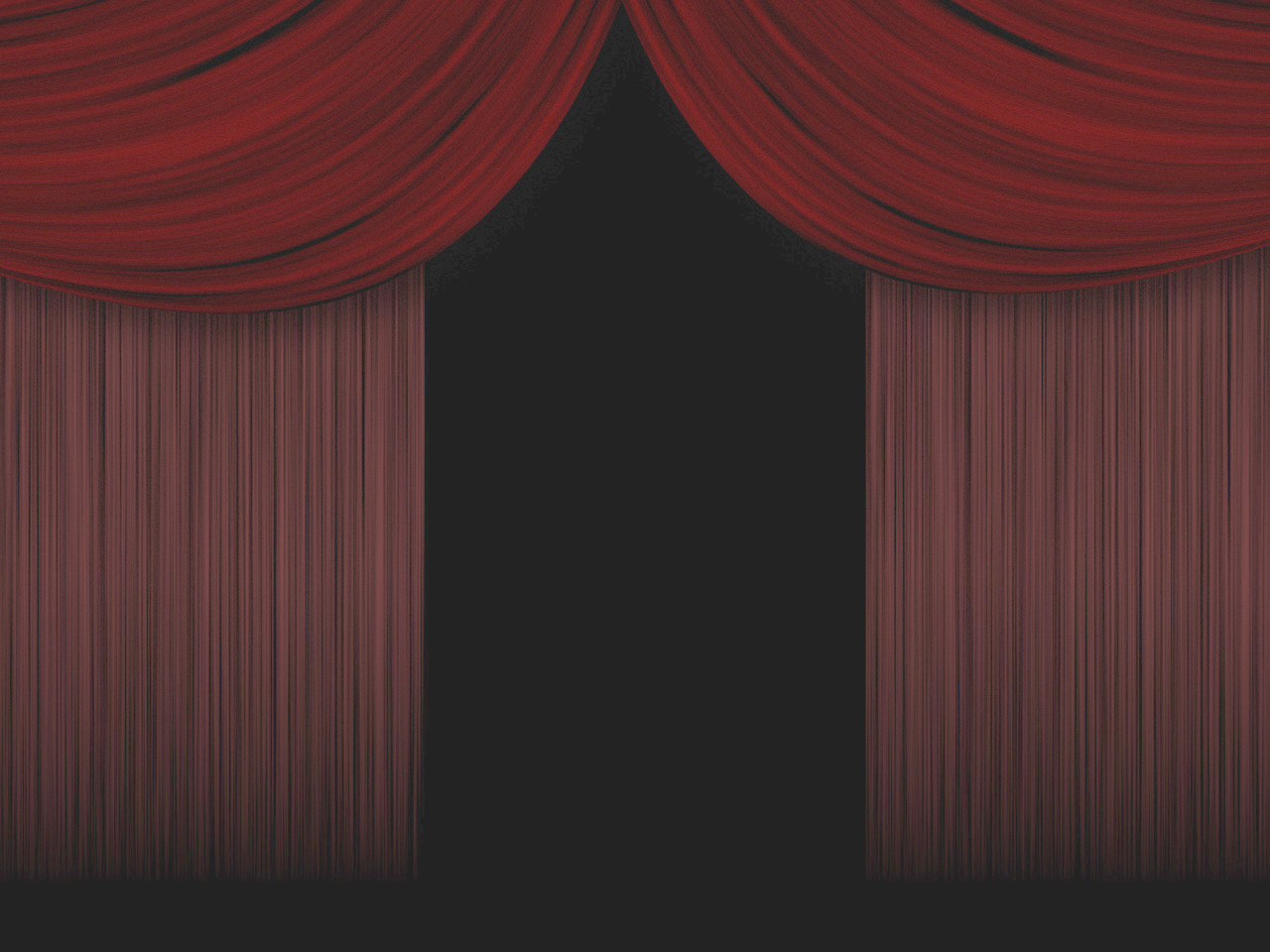 Behind the ScenesRevelation 4
Structure of Revelation
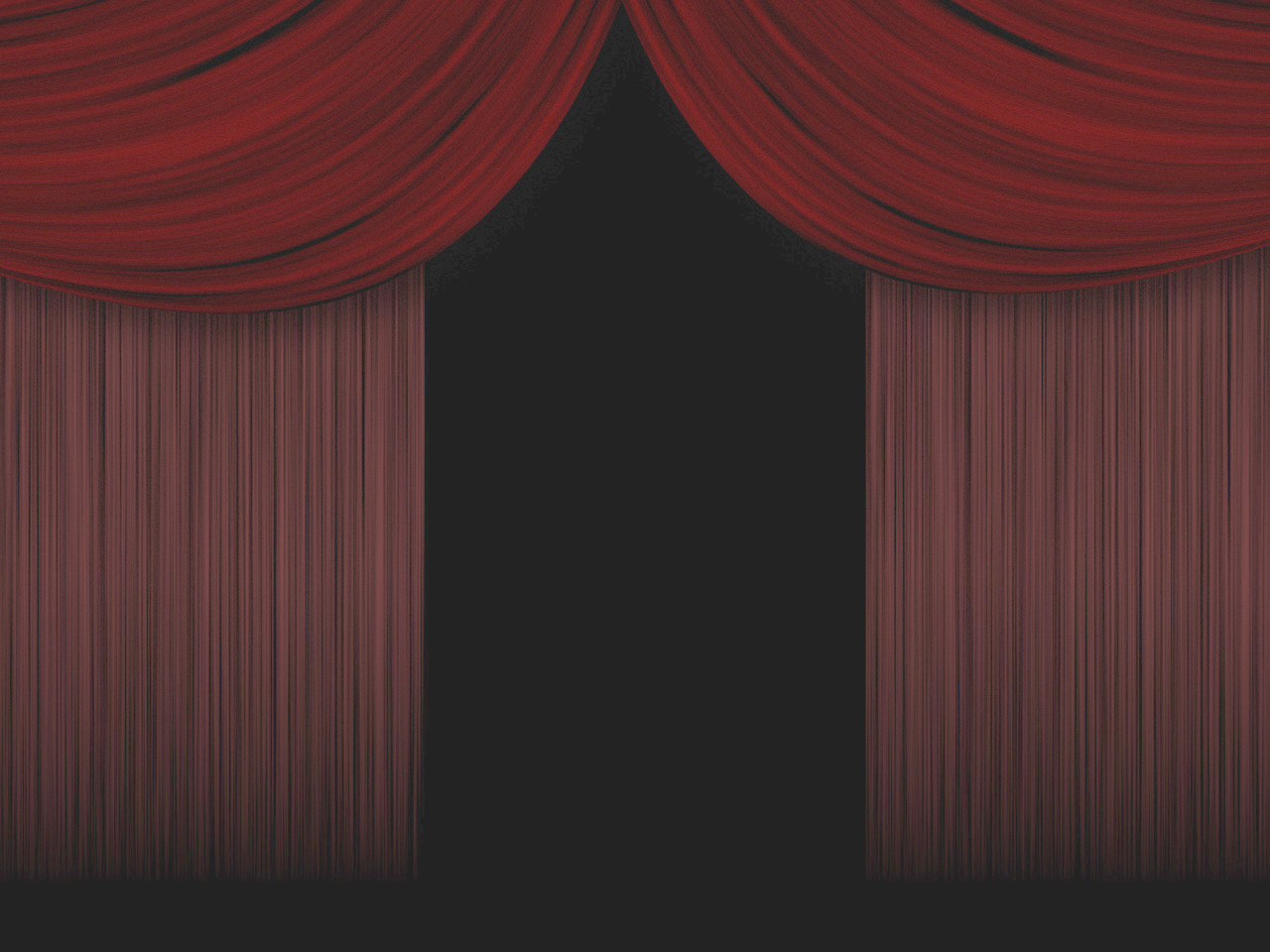 Behind the ScenesRevelation 4
Structure of Revelation
Many theories:
Chronological
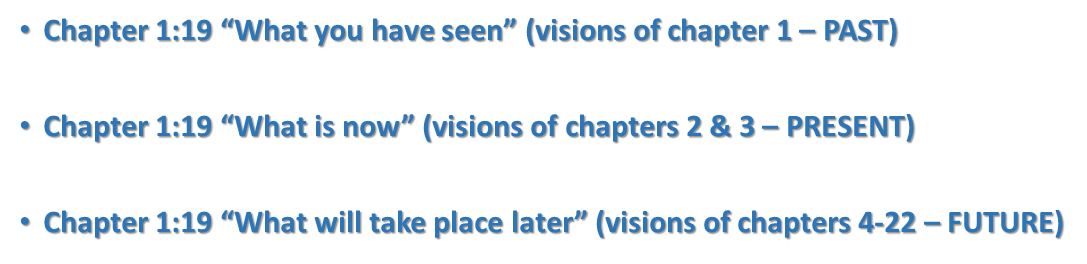 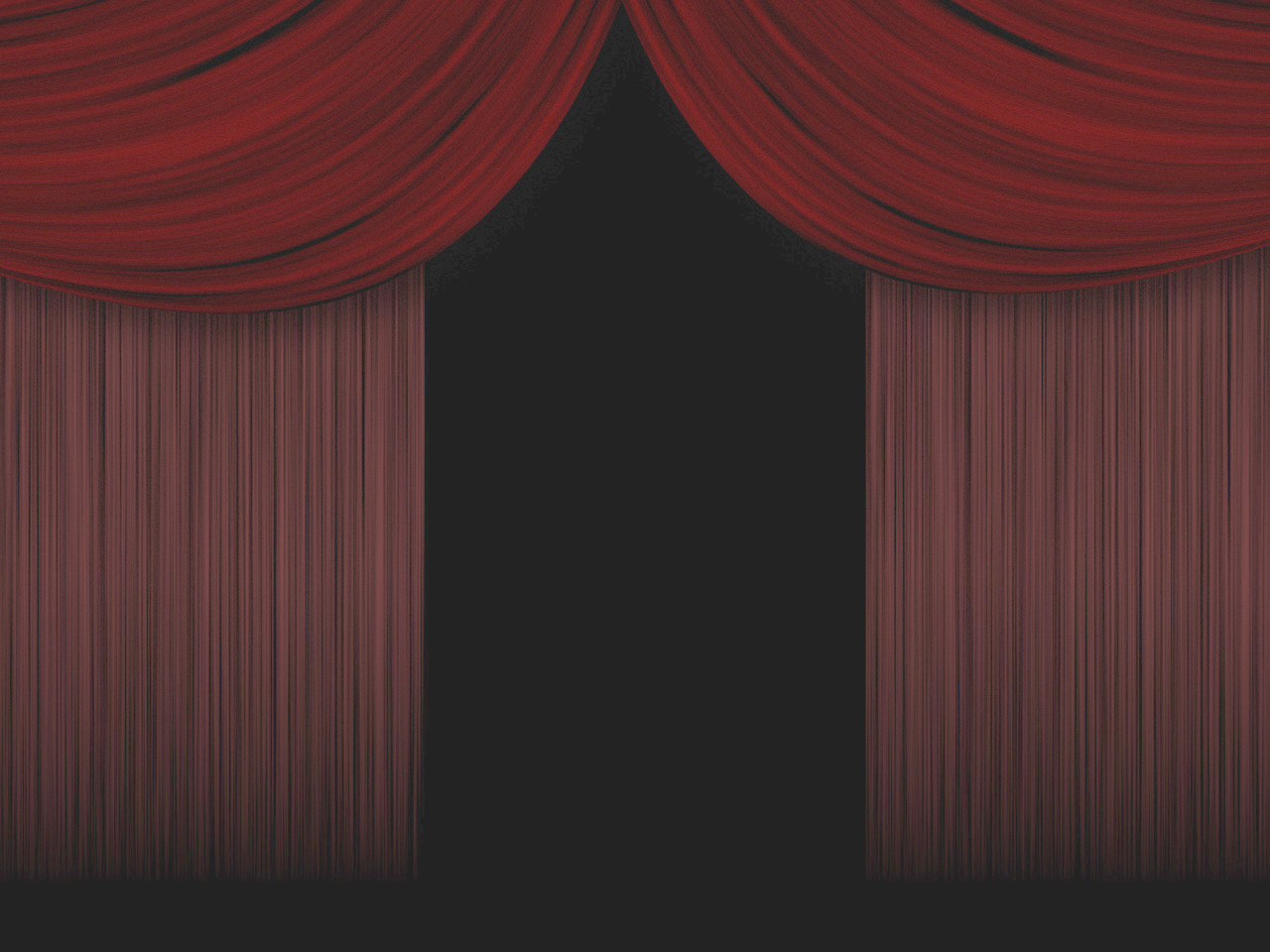 Behind the ScenesRevelation 4
Structure of Revelation
Many theories:
Chronological
Chiasm
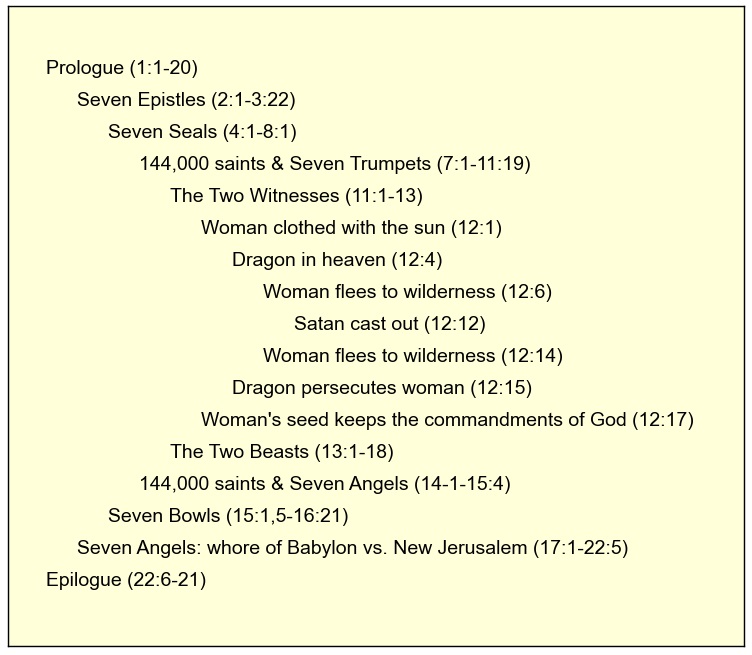 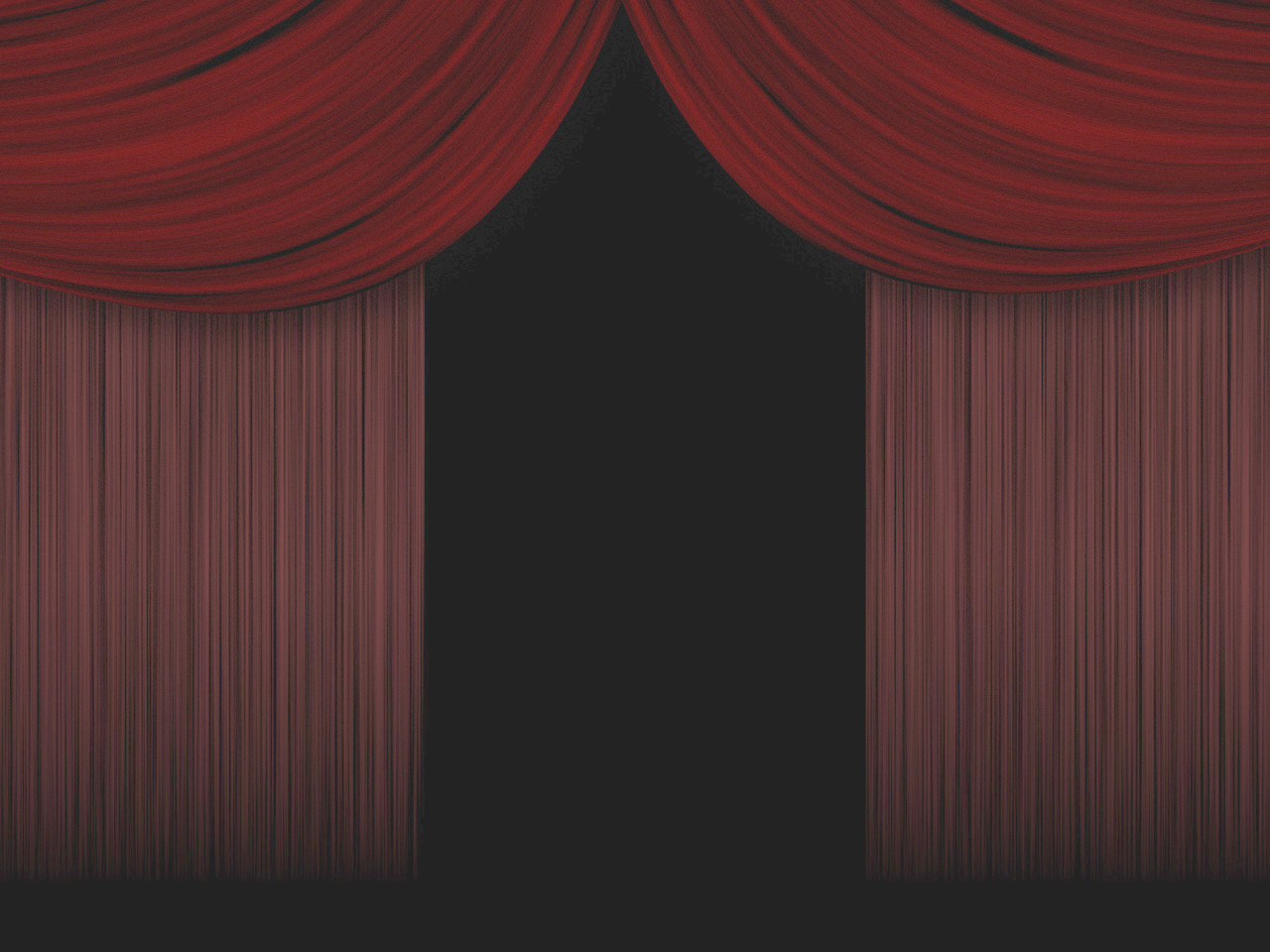 Behind the ScenesRevelation 4
Structure of Revelation
Many theories:
Chronological
Chiasm
Progression
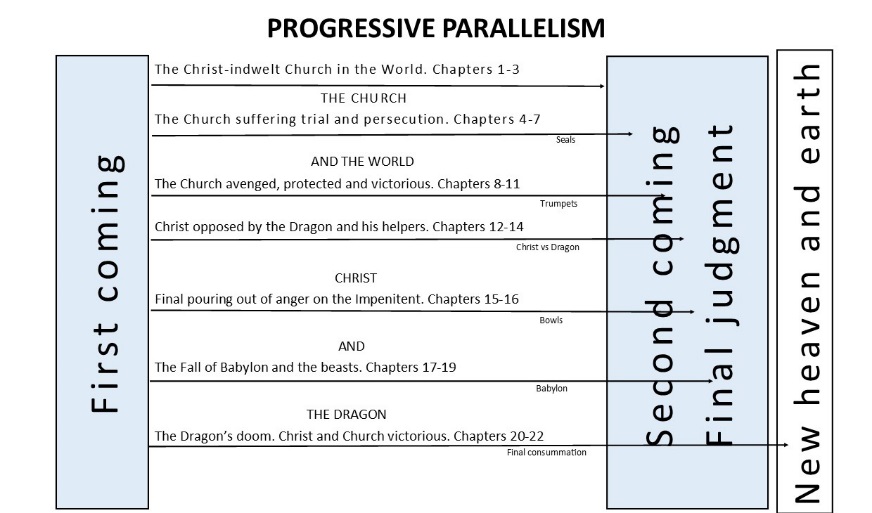 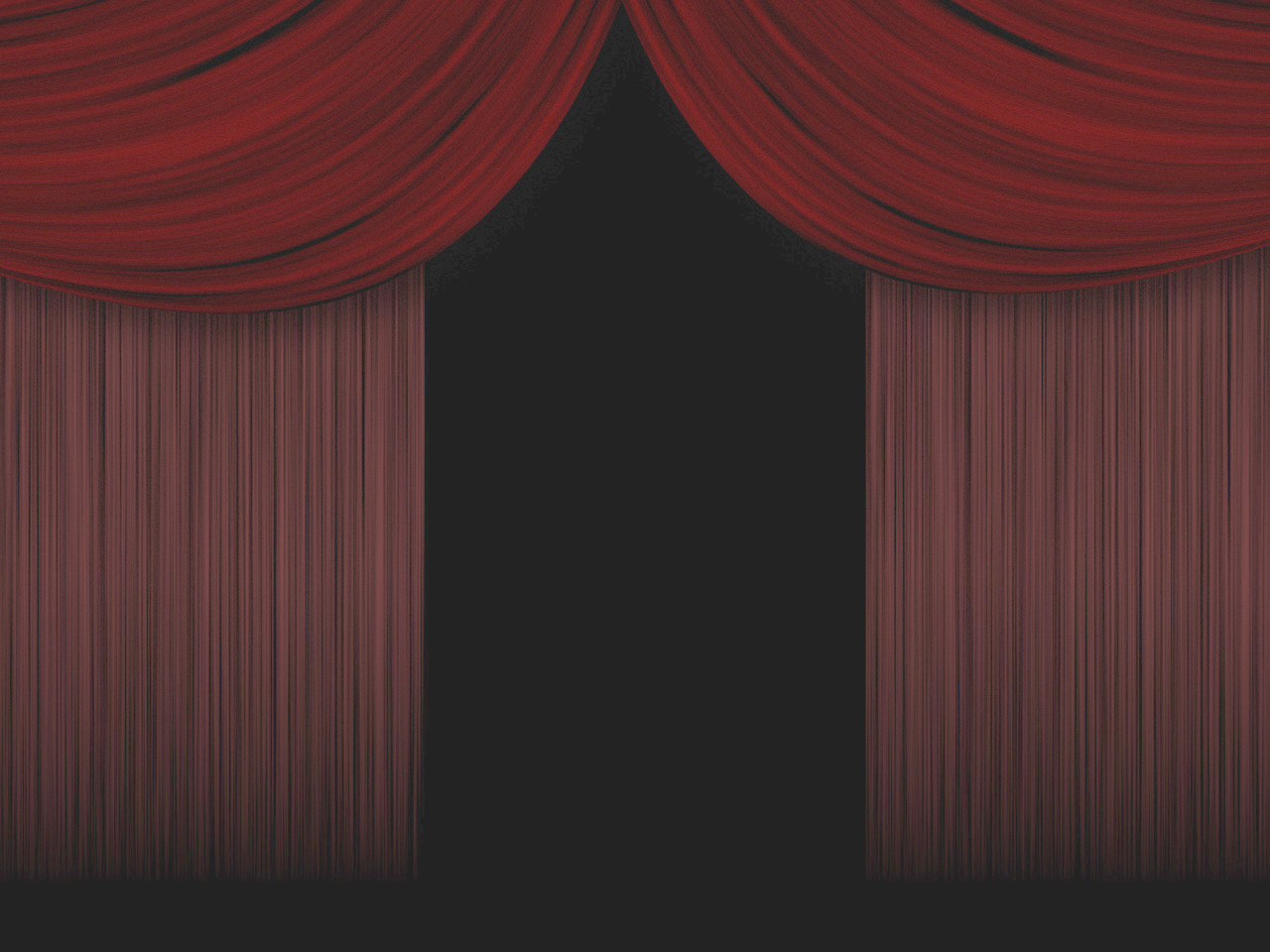 Behind the ScenesRevelation 4
Structure of Revelation
Many theories:
Chronological
Chiasm
Progression
Scenes in Drama
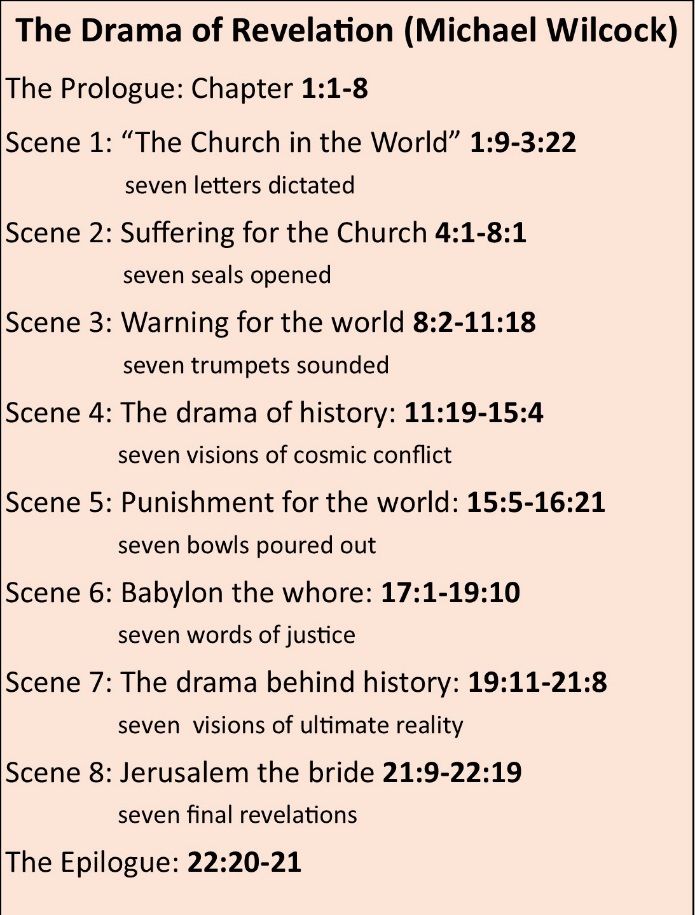 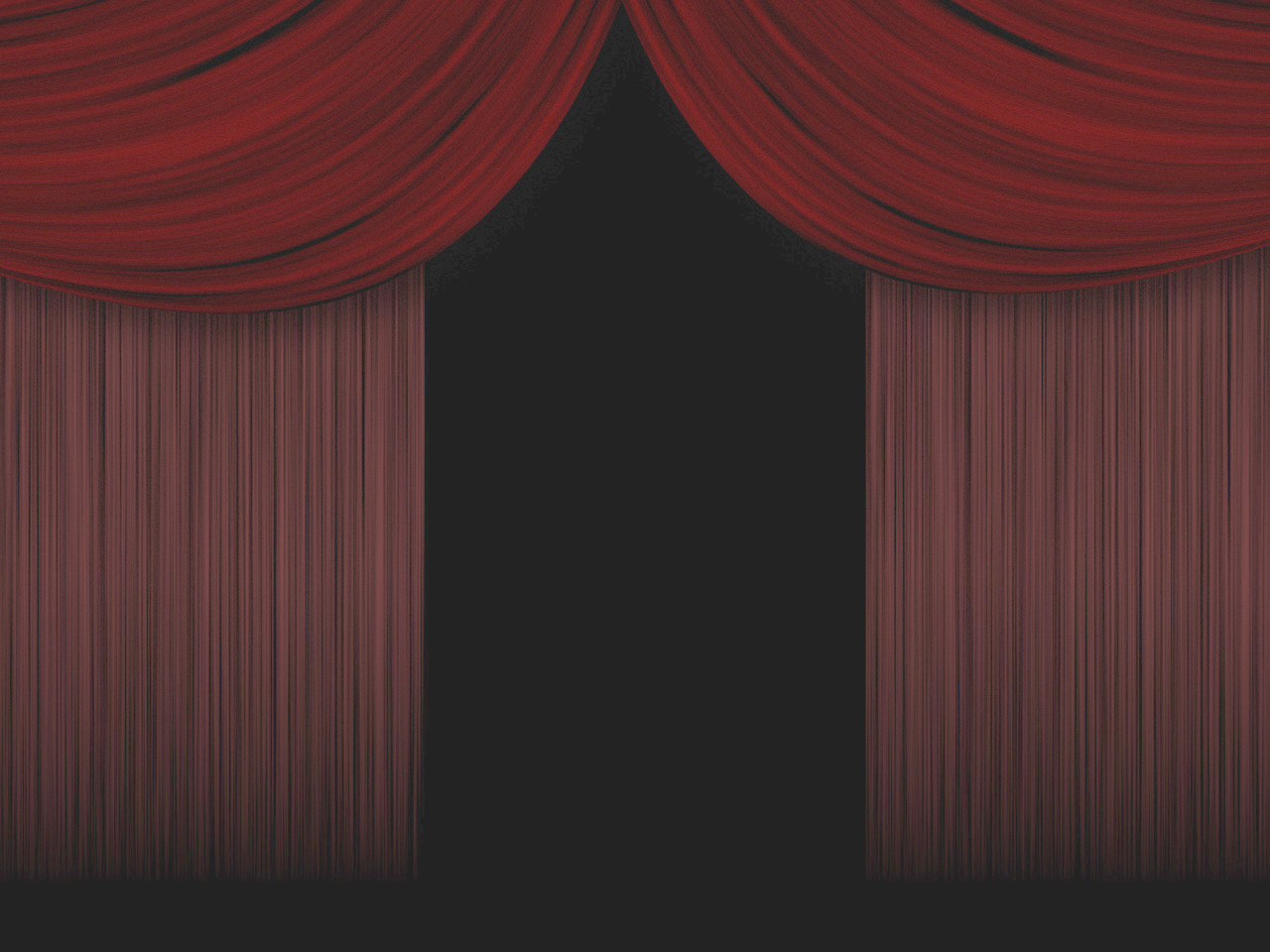 Behind the ScenesRevelation 4
Structure of Revelation
Many theories:
Chronological
Chiasm
Progression
Scenes in Drama
Sevens + interludes
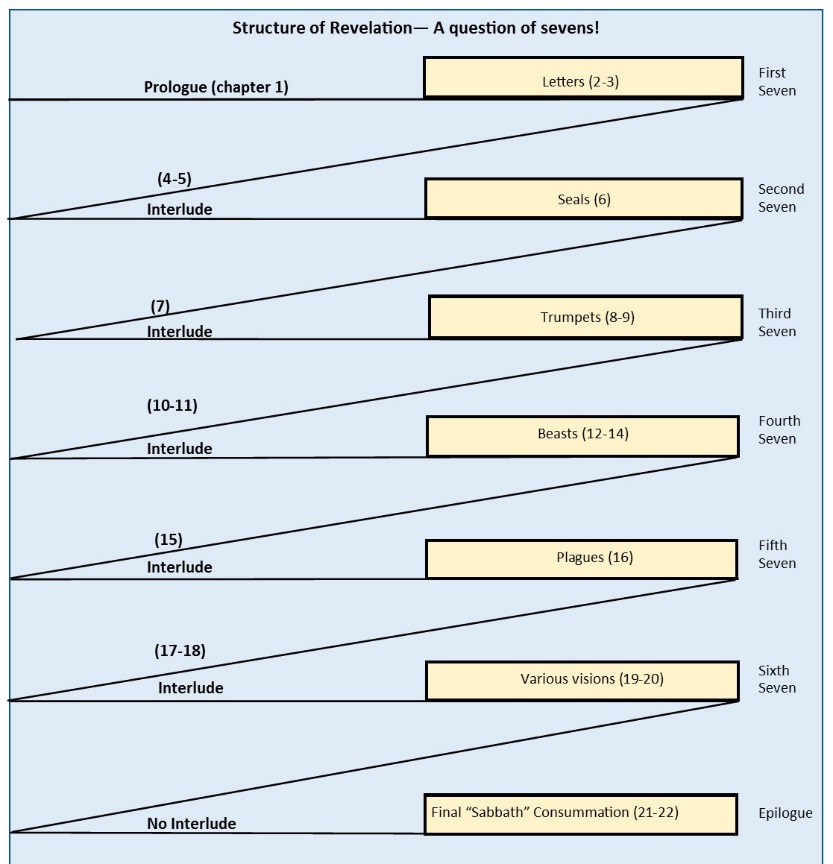 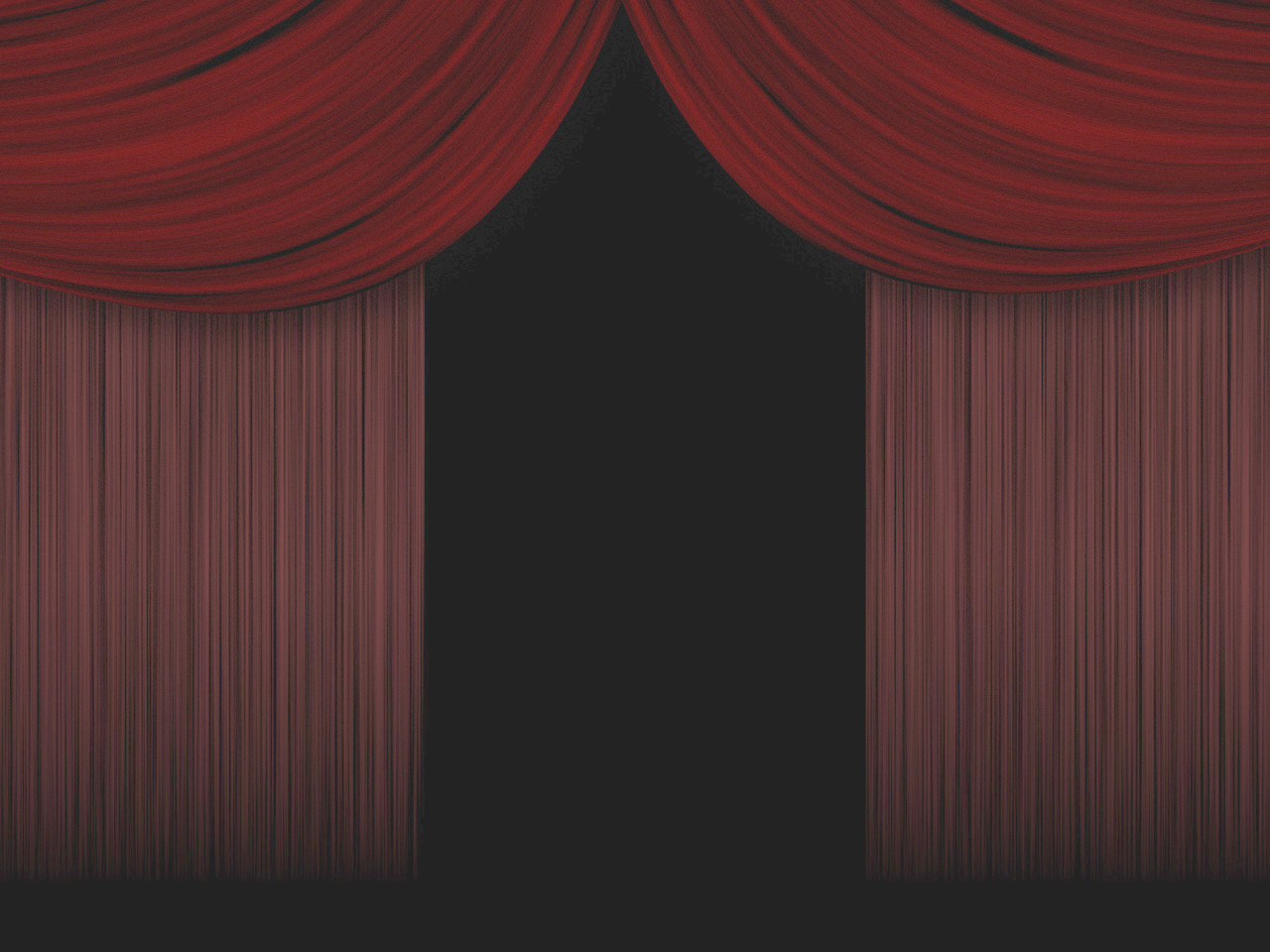 Behind the ScenesRevelation 4
Structure of Revelation
Many theories:
Chronological
Chiasm
Progression
Scenes in Drama
Sevens + Interludes
Overviews
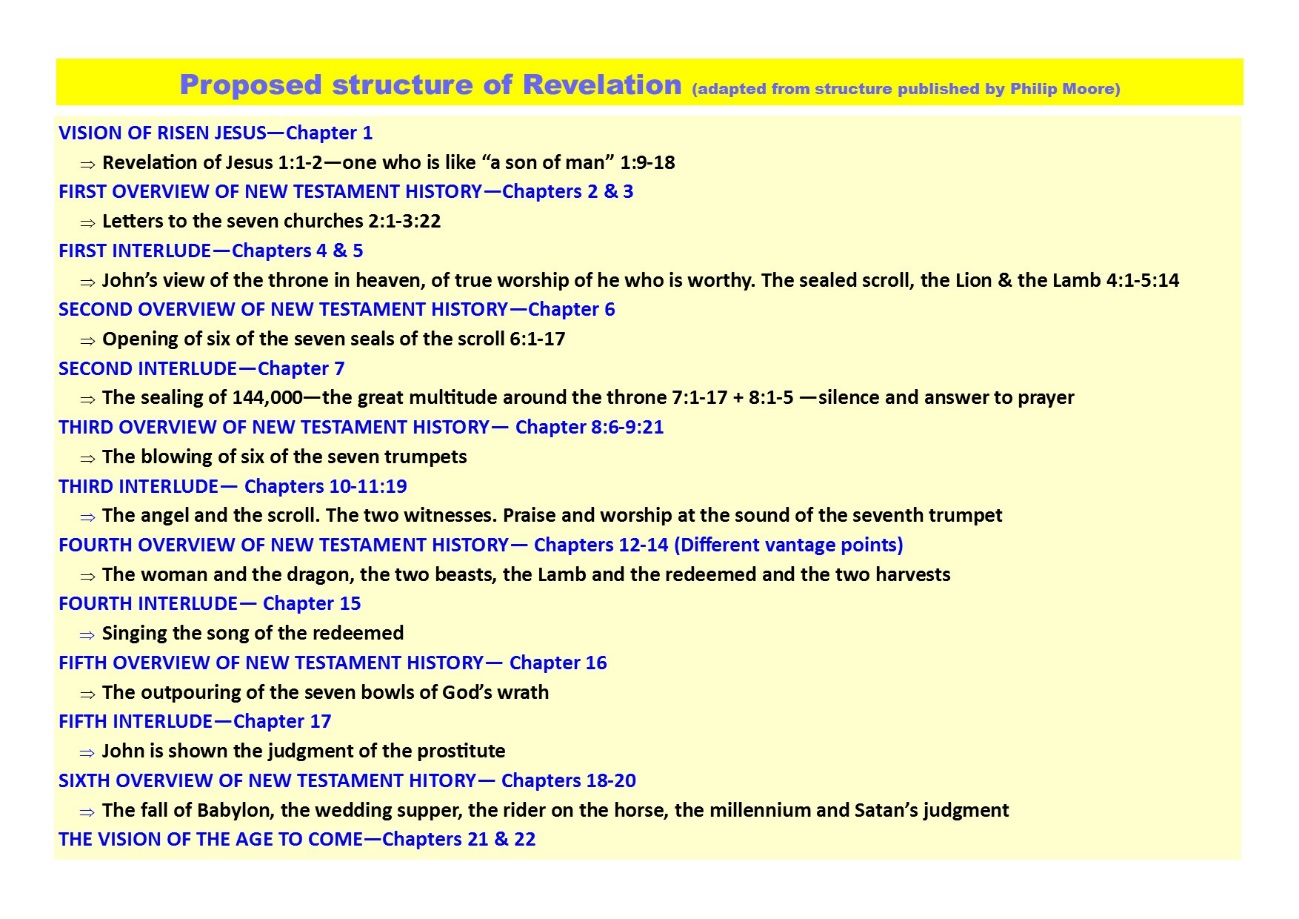 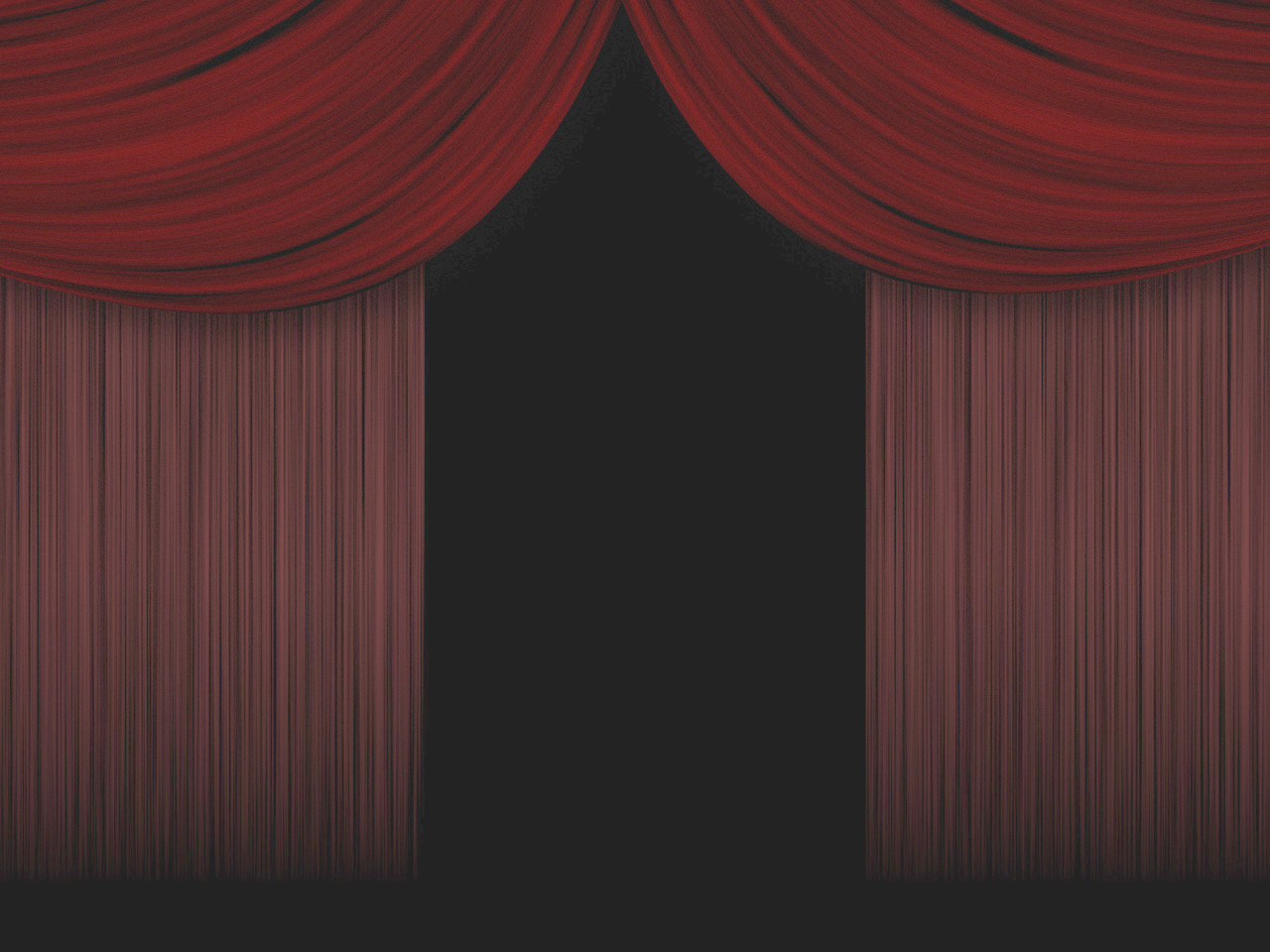 Behind the ScenesRevelation 4
“Had the author intended a precise chronology of the last days, he undoubtedly would have made that plain…At times John moves quickly ahead to the eternal state in order to encourage the redeemed with a vision of the bliss that awaits them. At other times he returns to the past to interpret the source of the hostility being experienced by the church” Robert H Mounce
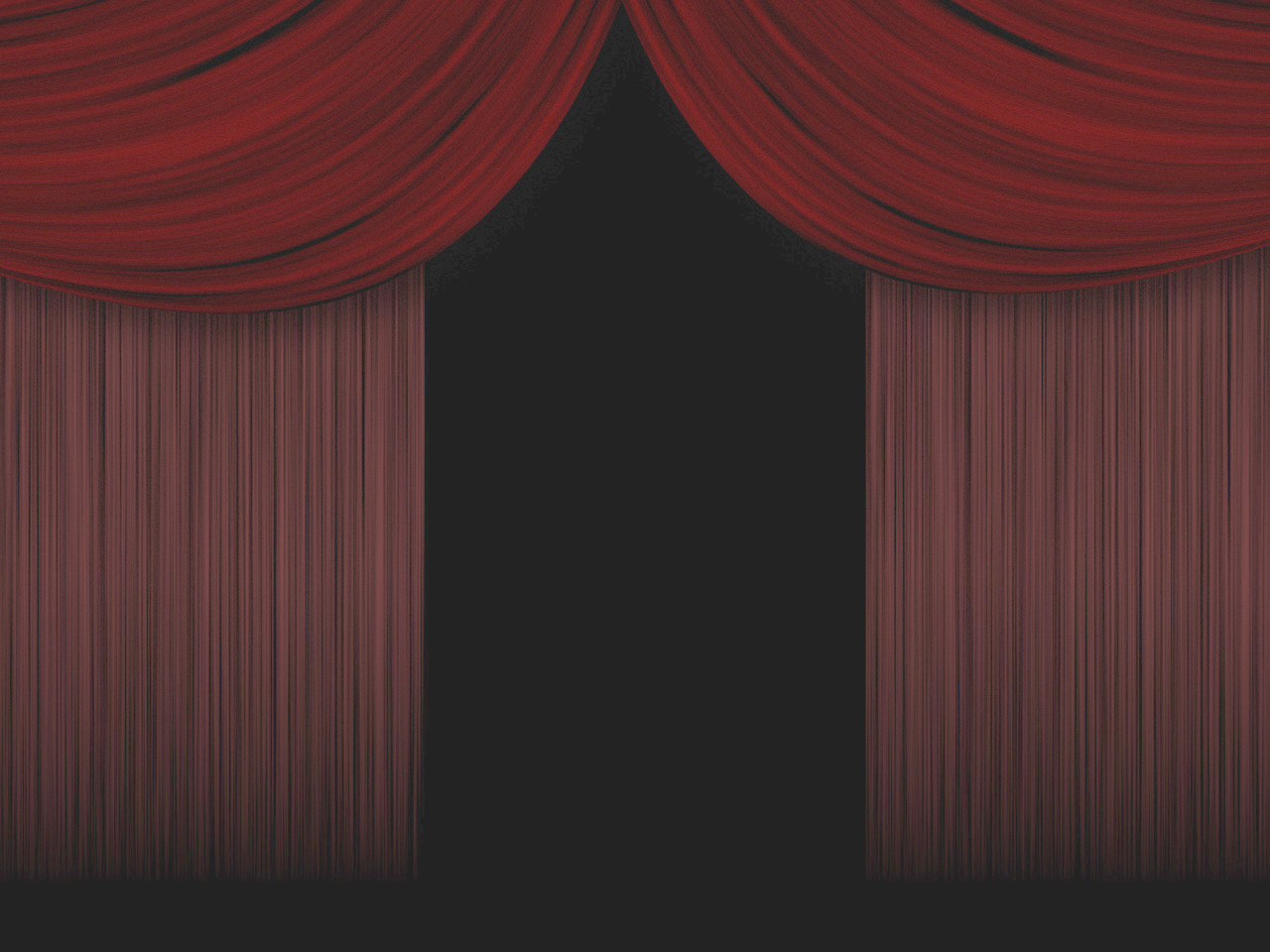 Behind the ScenesRevelation 4
Axis of Evil
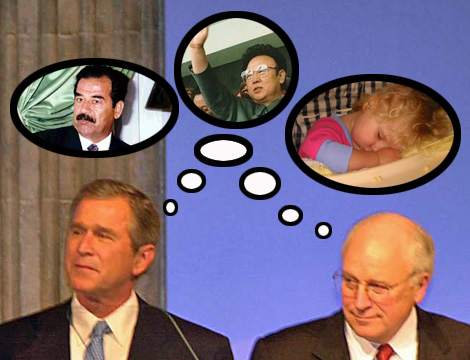 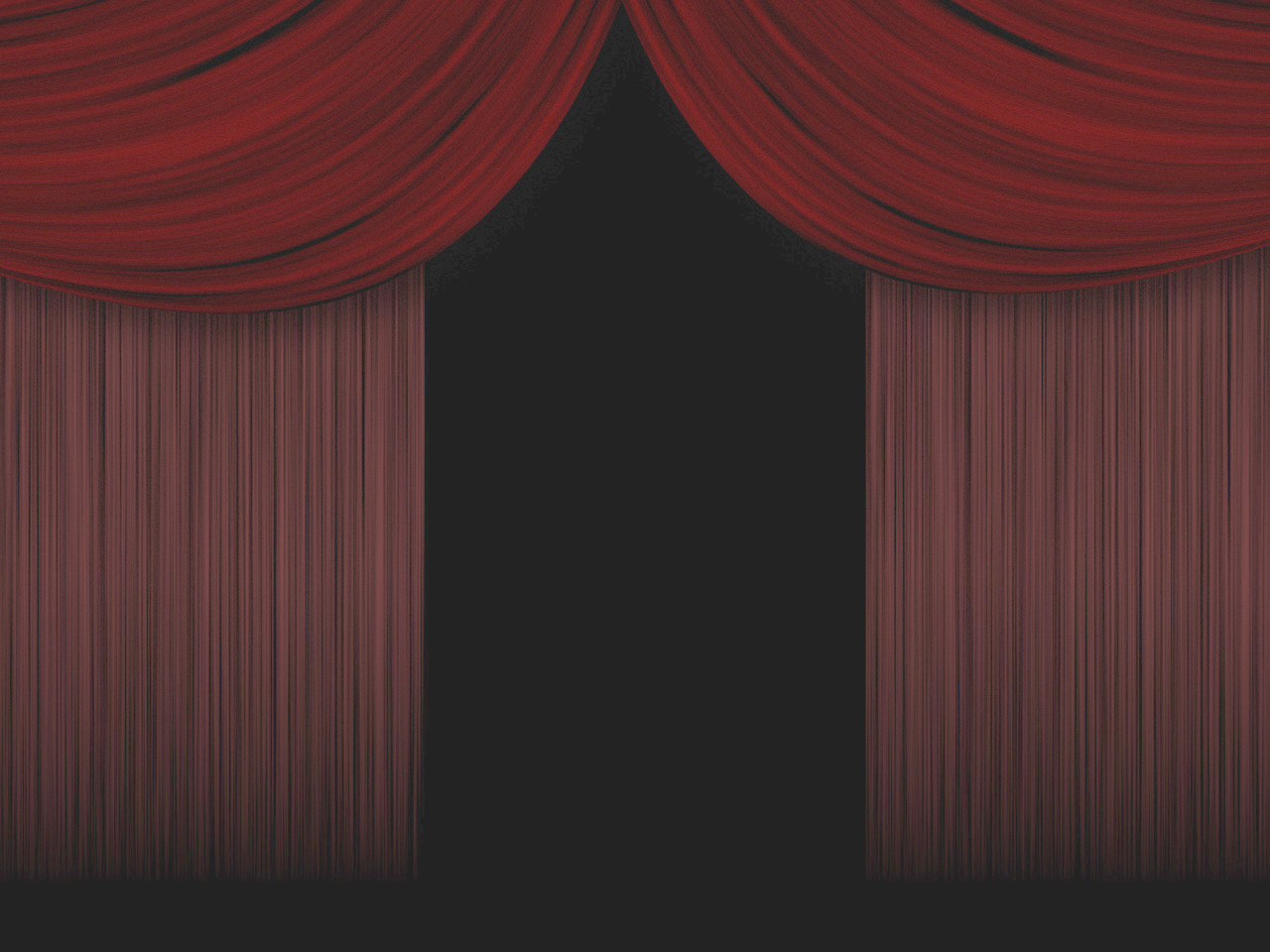 Behind the ScenesRevelation 4
The King is in the Middle
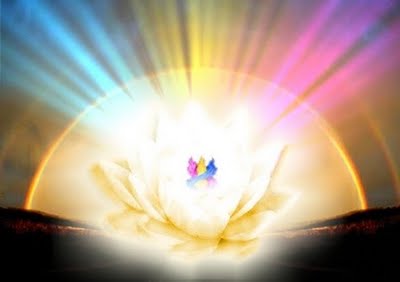 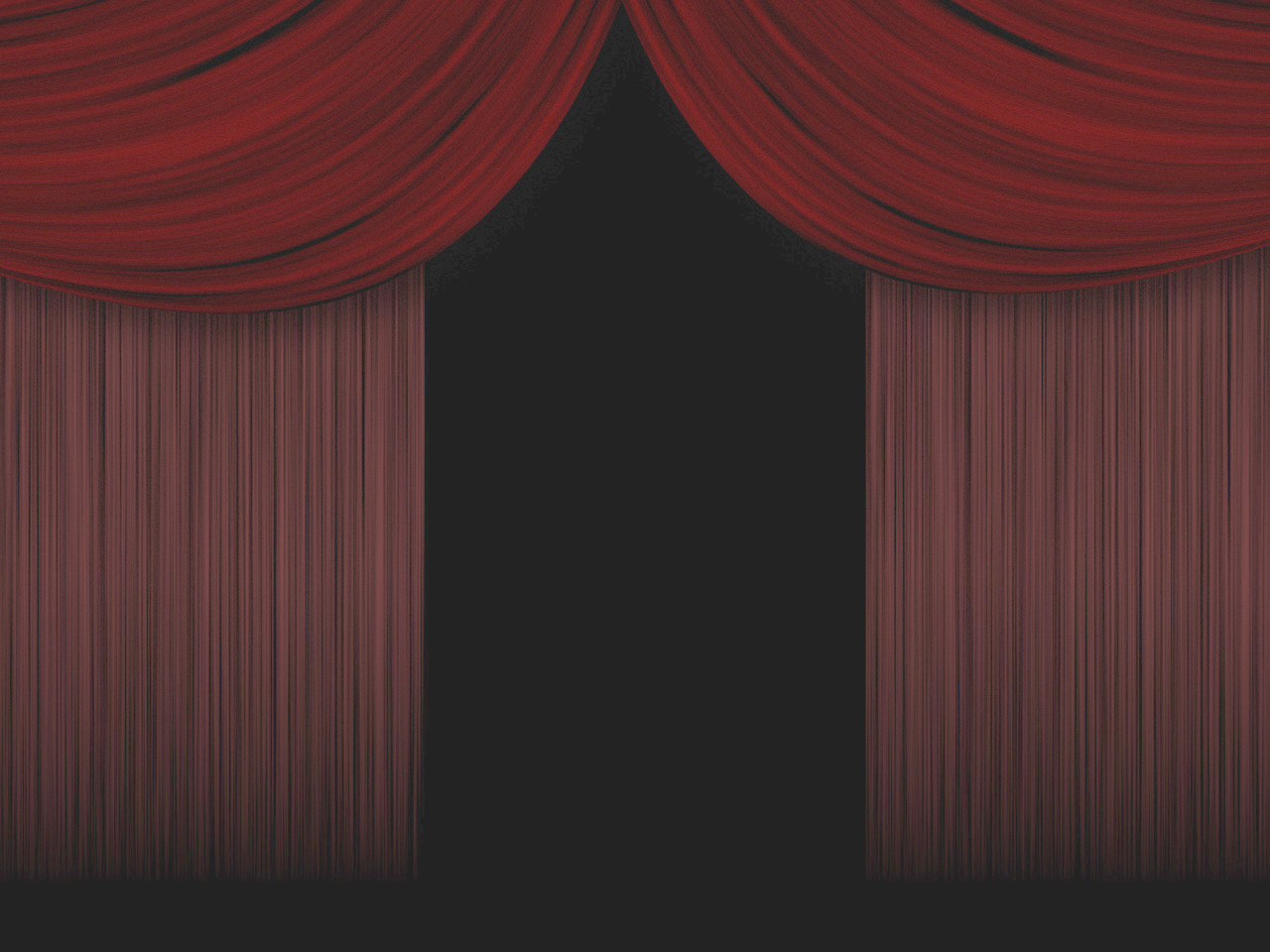 Behind the ScenesRevelation 4
What is now and what must take place later
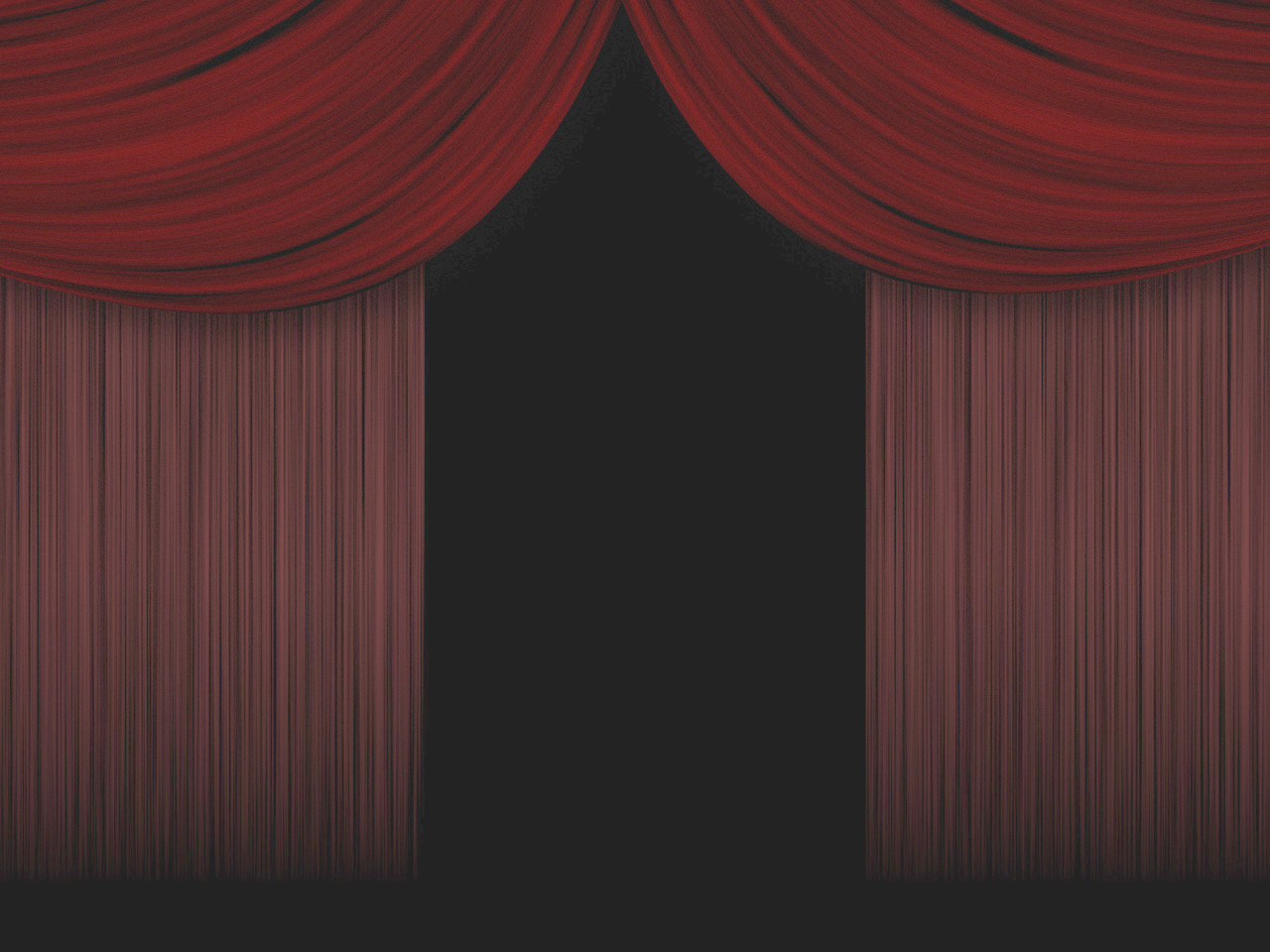 Behind the ScenesRevelation 4
What is now and what must take place later
What must soon take place (1:1)
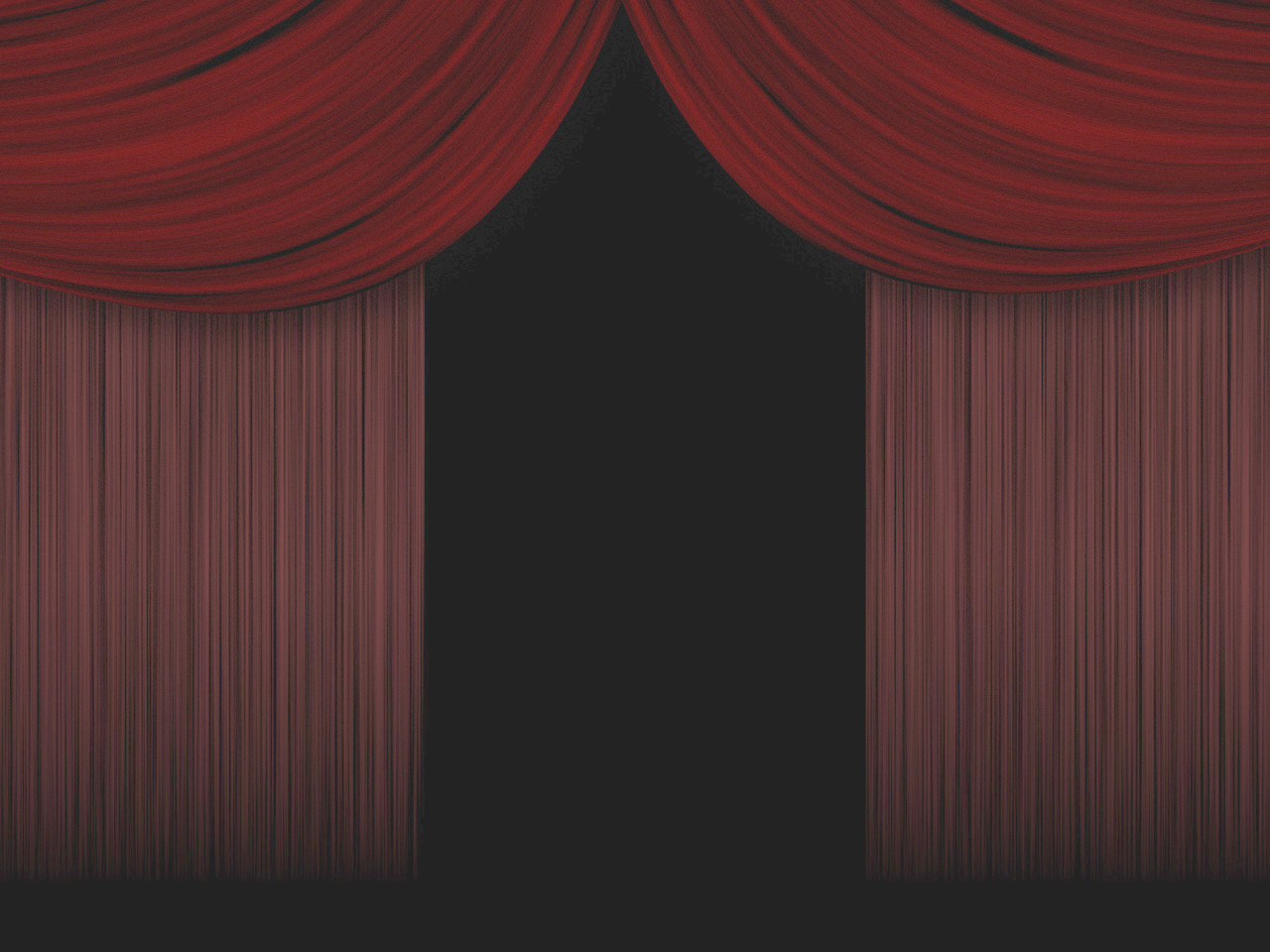 Behind the ScenesRevelation 4
What is now and what must take place later
What must soon take place (1:1)
What is now and what will take place later (1:19)
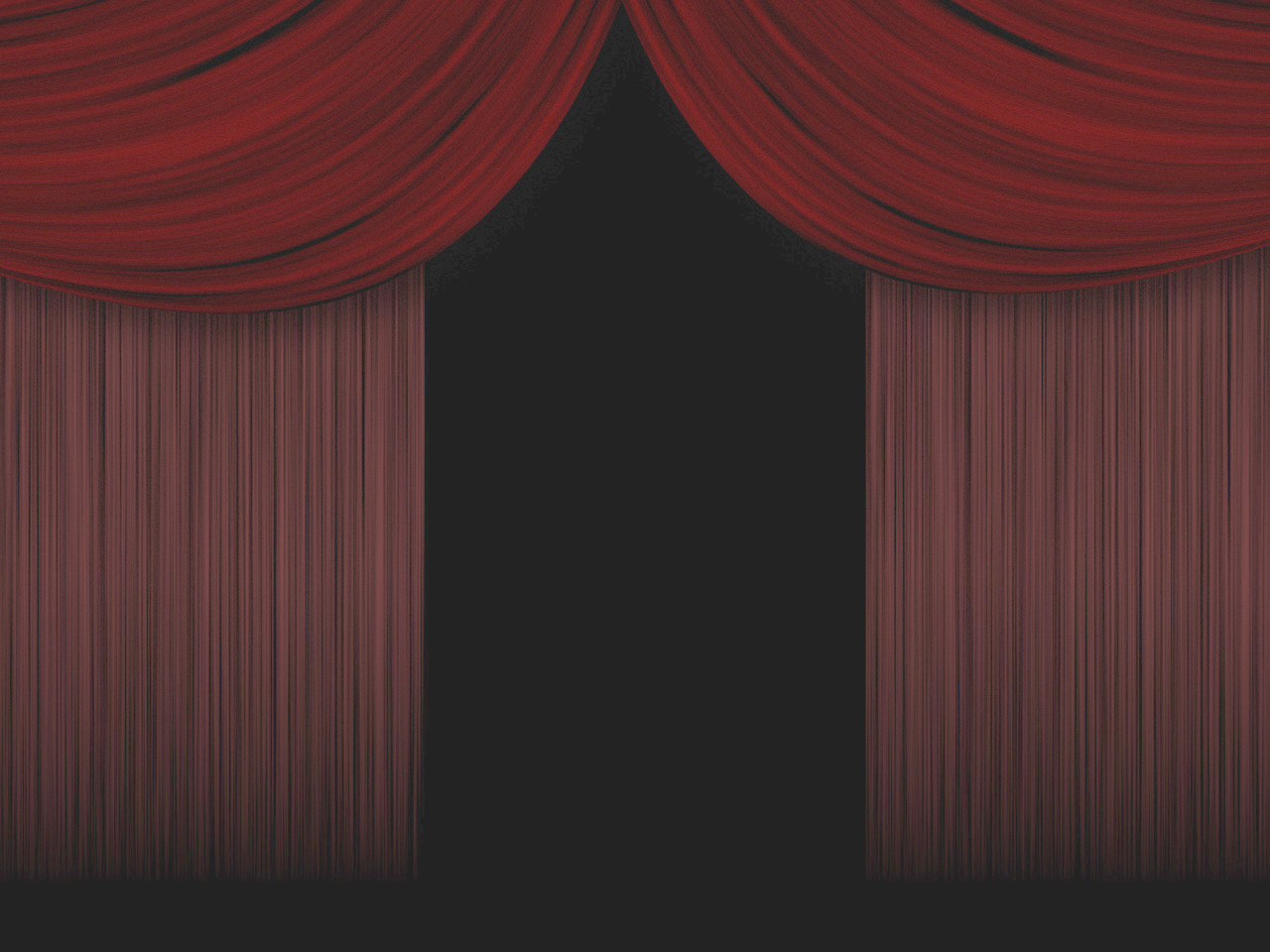 Behind the ScenesRevelation 4
What is now and what must take place later
What must soon take place (1:1)
What is now and what will take place later (1:19)
What must take place after this (4:1)
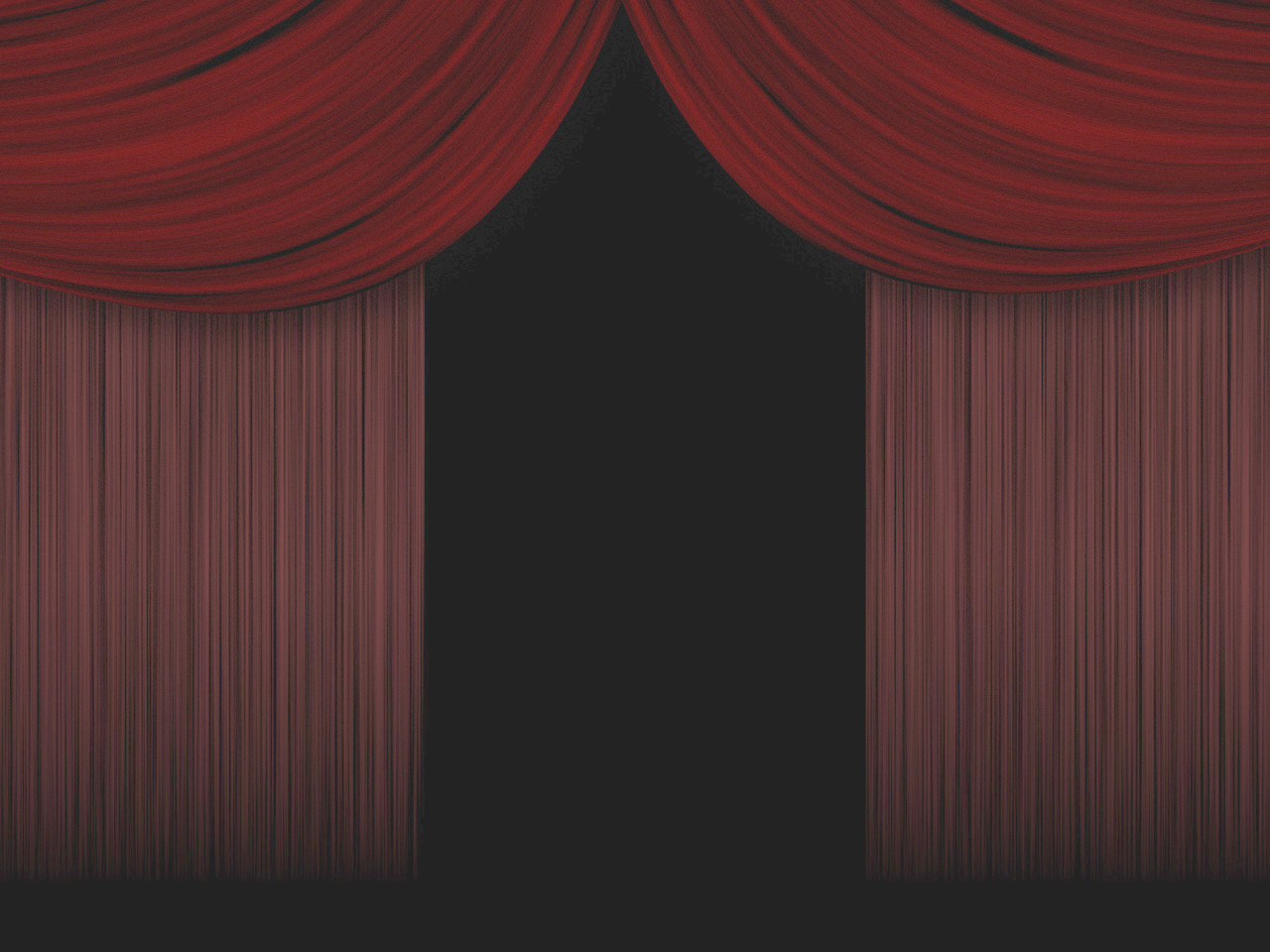 Behind the ScenesRevelation 4
What is now and what must take place later
What must soon take place (1:1)
What is now and what will take place later (1:19)
What must take place after this (4:1)  
What must soon take place (22:6)
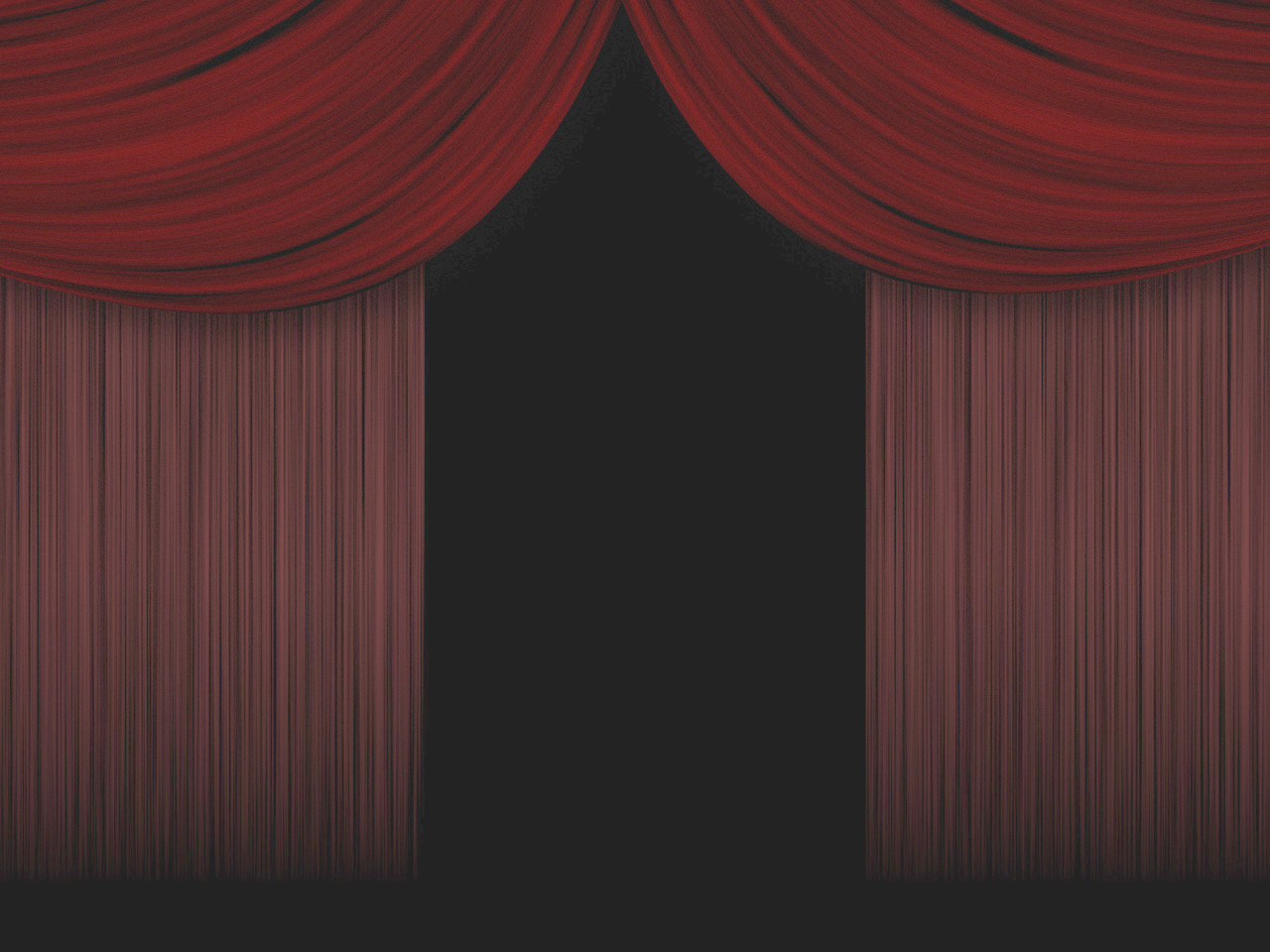 Behind the ScenesRevelation 4
What is now and what must take place later
What is = the world as we see it
What must happen = the new world as God wants it
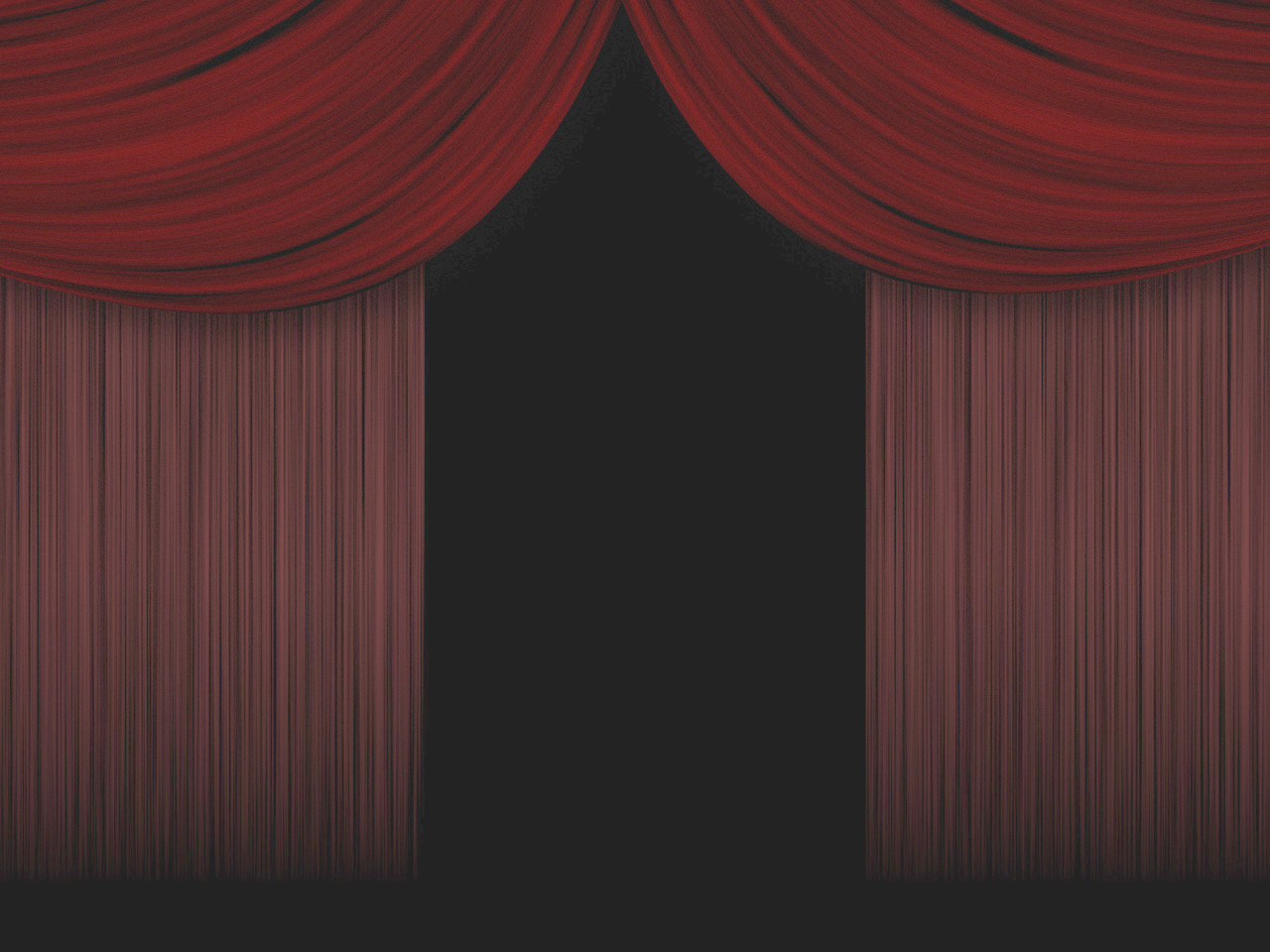 Behind the ScenesRevelation 4
What is now
Now: Satanic trinity- see chapters 12 & 13
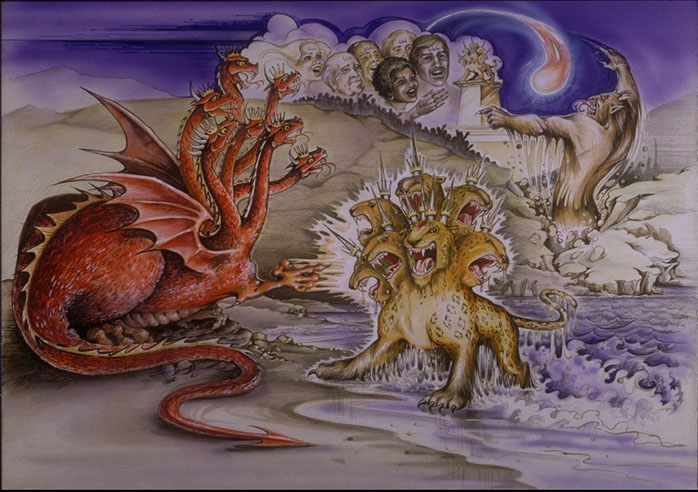 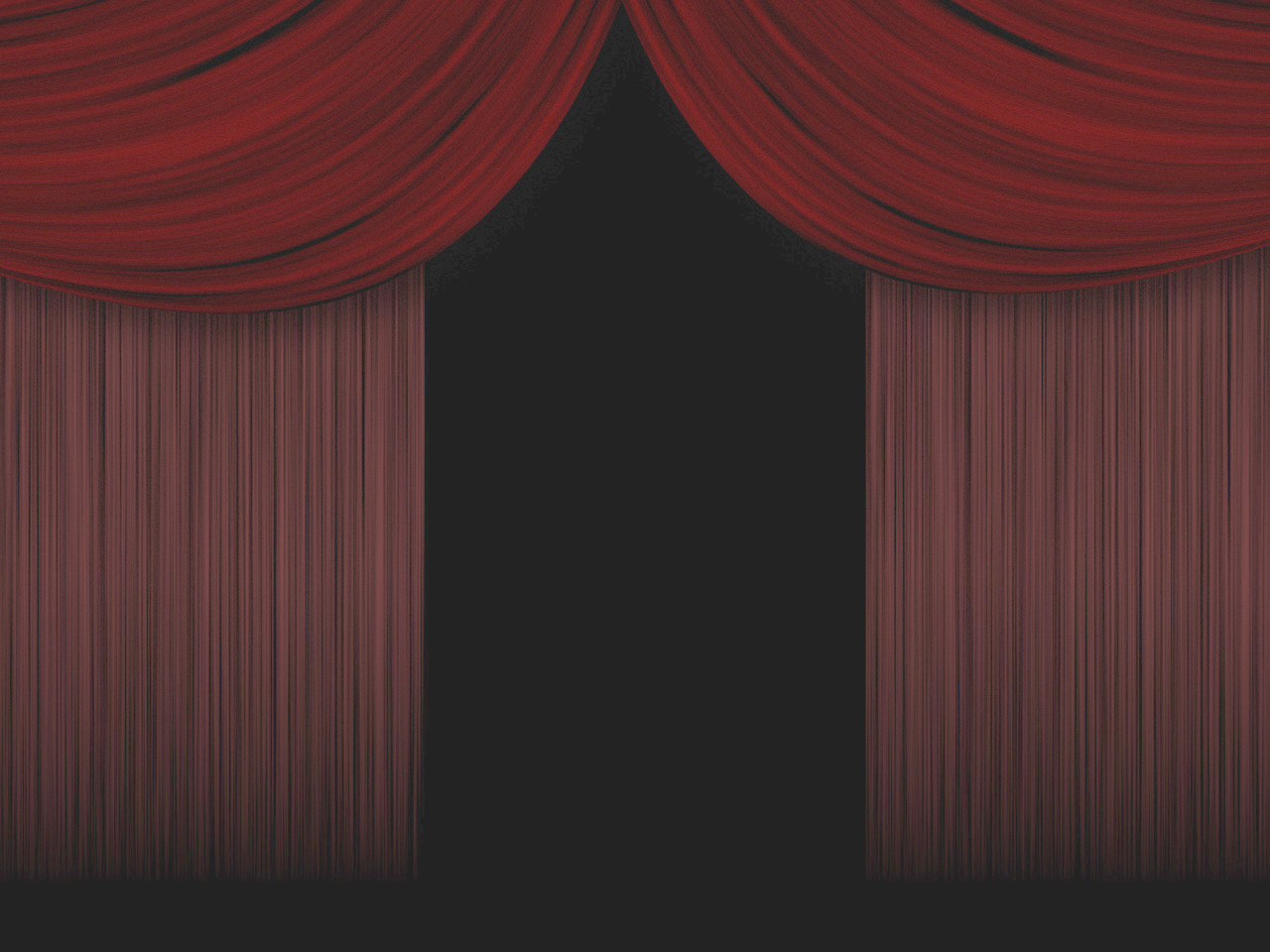 Behind the ScenesRevelation 4
What must take place later
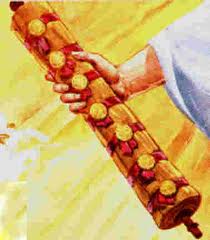 Seven seals – chapters 6-8


Seven trumpets – chapters 8-11


Seven bowls – chapter 16
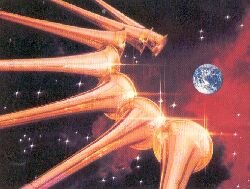 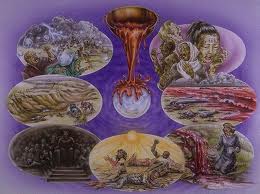 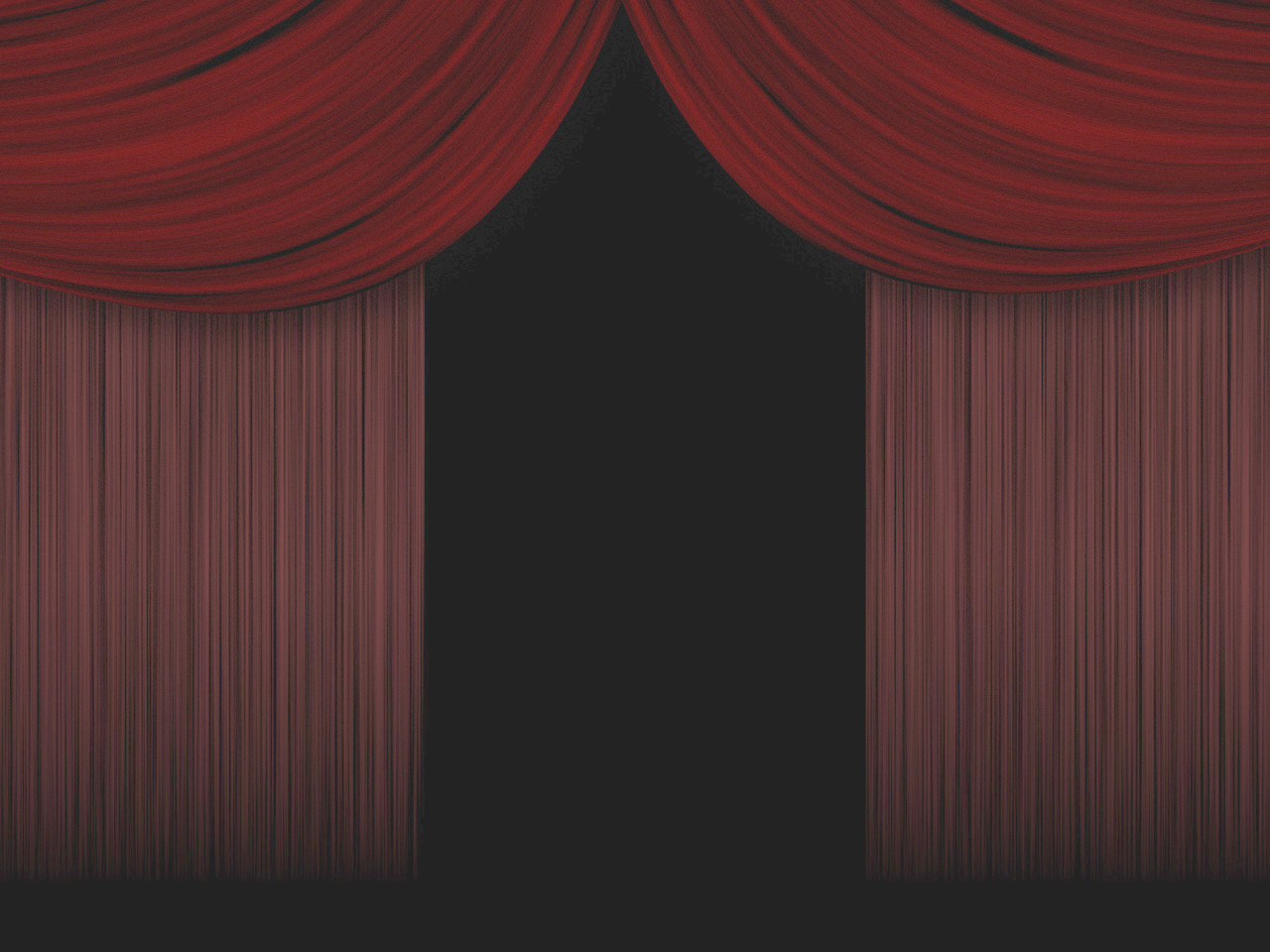 Behind the ScenesRevelation 4
What must take place later
Two high points in Revelation
7th trumpet: “The kingdom of the world has become the kingdom of our Lord and of his Christ and he will reign for ever and ever” (11:15). 
After final judgment: “Now the dwelling of God is with men, and he will live with them. They will be his people, and God himself will be with them and be their God” (21:3).
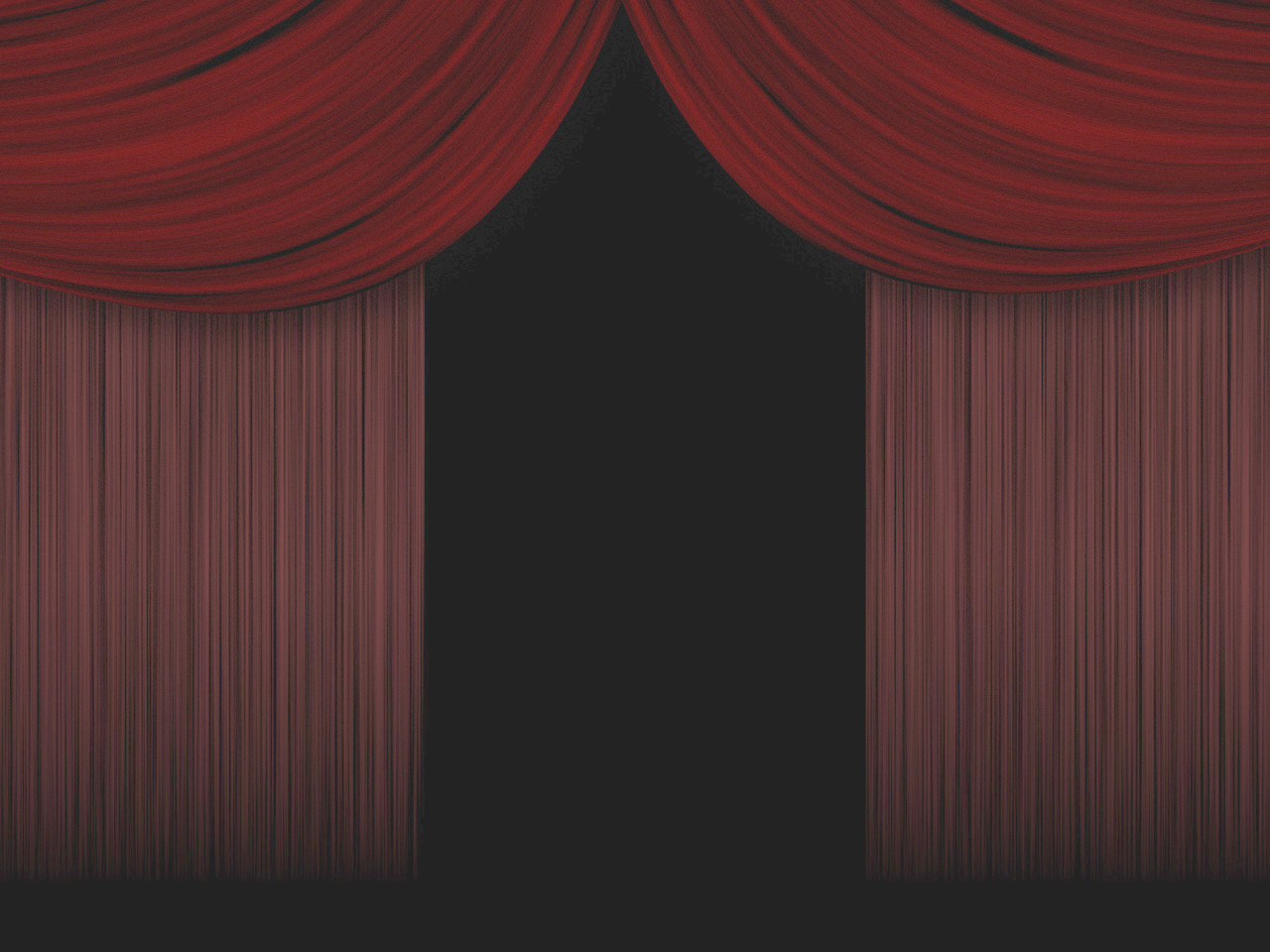 Behind the ScenesRevelation 4
What must take place later
Why? Why must all these things happen?
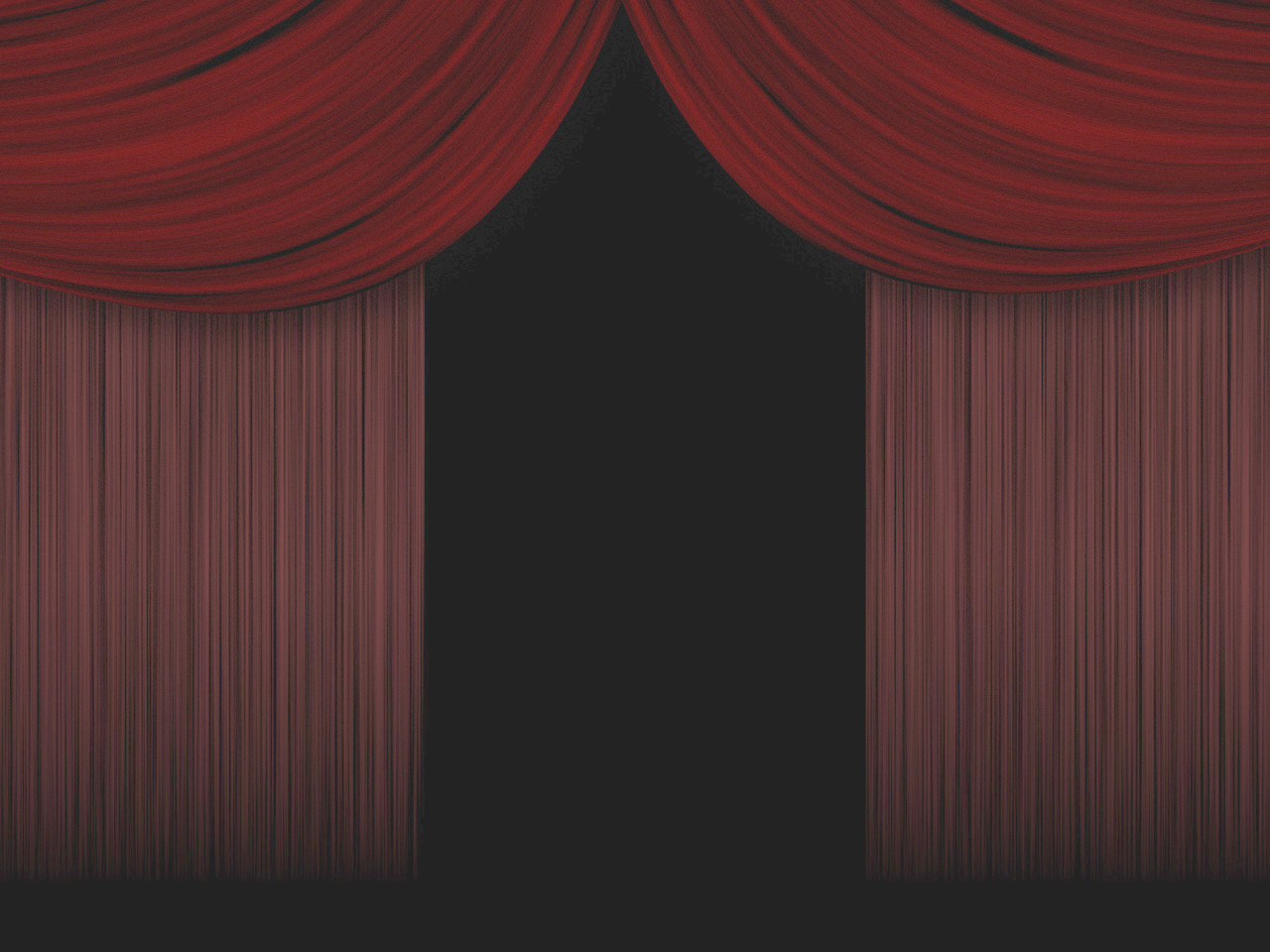 Behind the ScenesRevelation 4
A throne – 4:2-3a
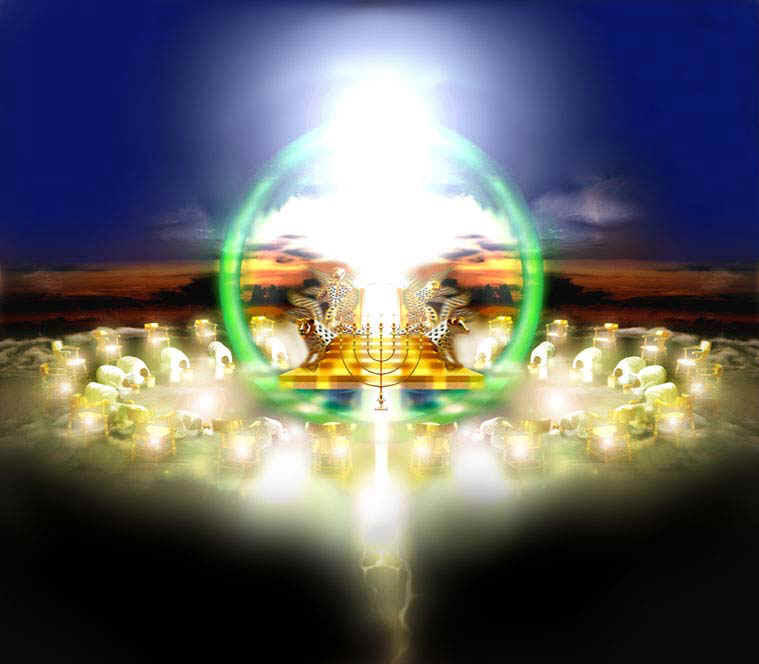 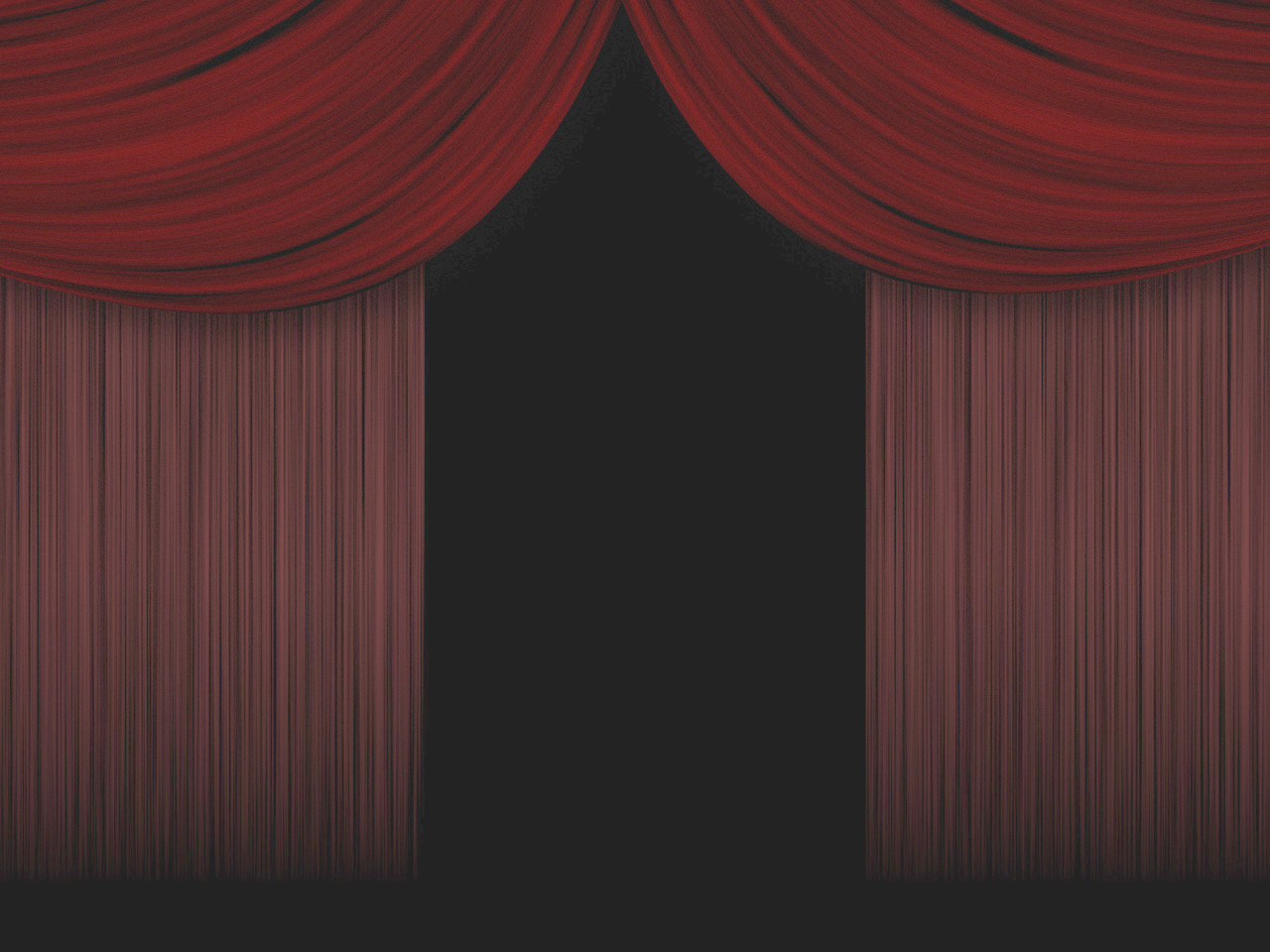 Behind the ScenesRevelation 4
A throne – 4:2-3a
	a false throne and an imposter
The beast I saw resembled a leopard, but had feet like those of a bear and a mouth like that of a lion. The dragon gave the beast his power and his throne and great authority (13:2)
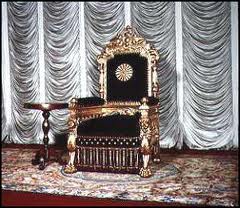 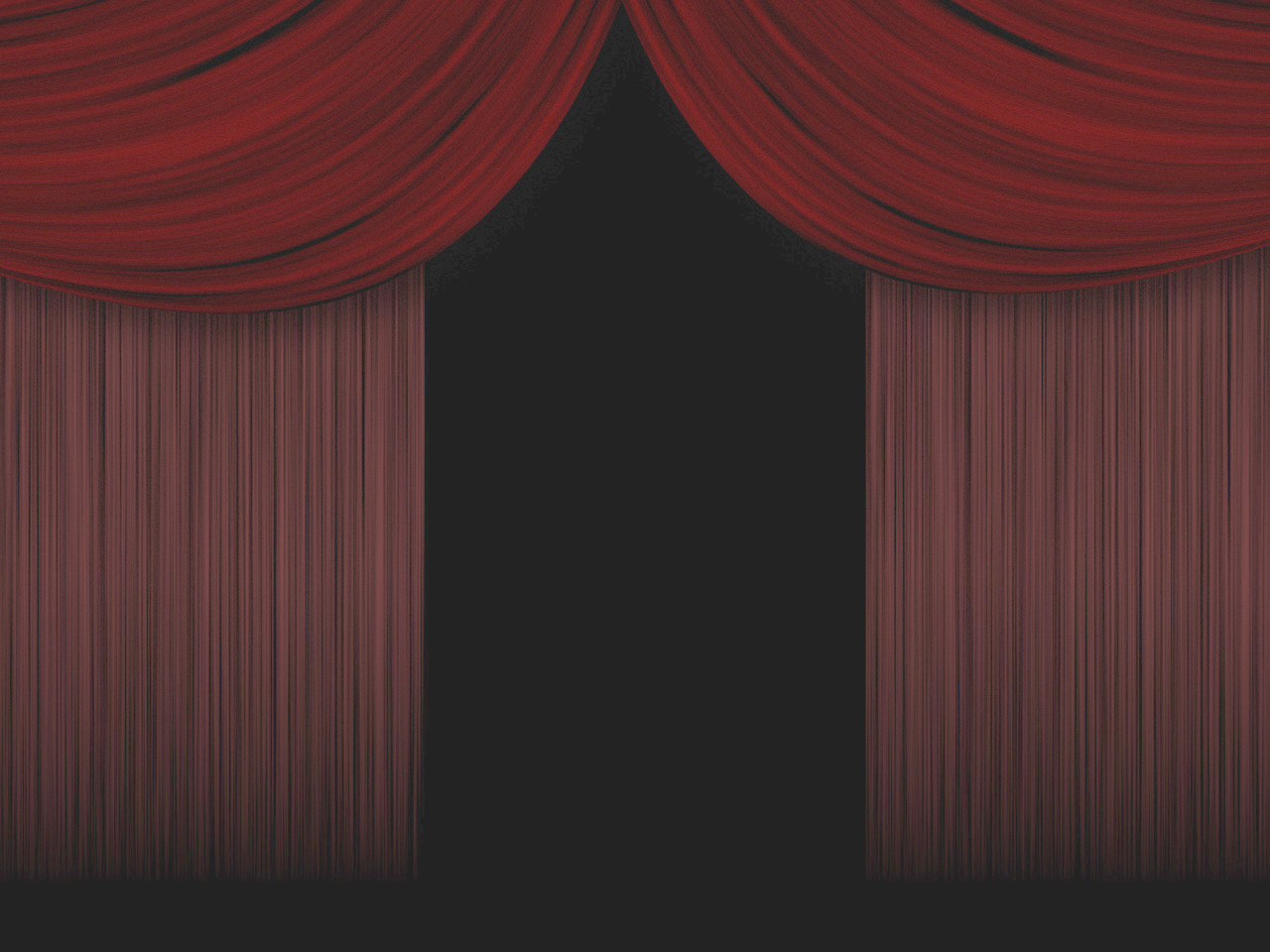 Behind the ScenesRevelation 4
A throne – 4:2-3a
The splendour of God’s throne
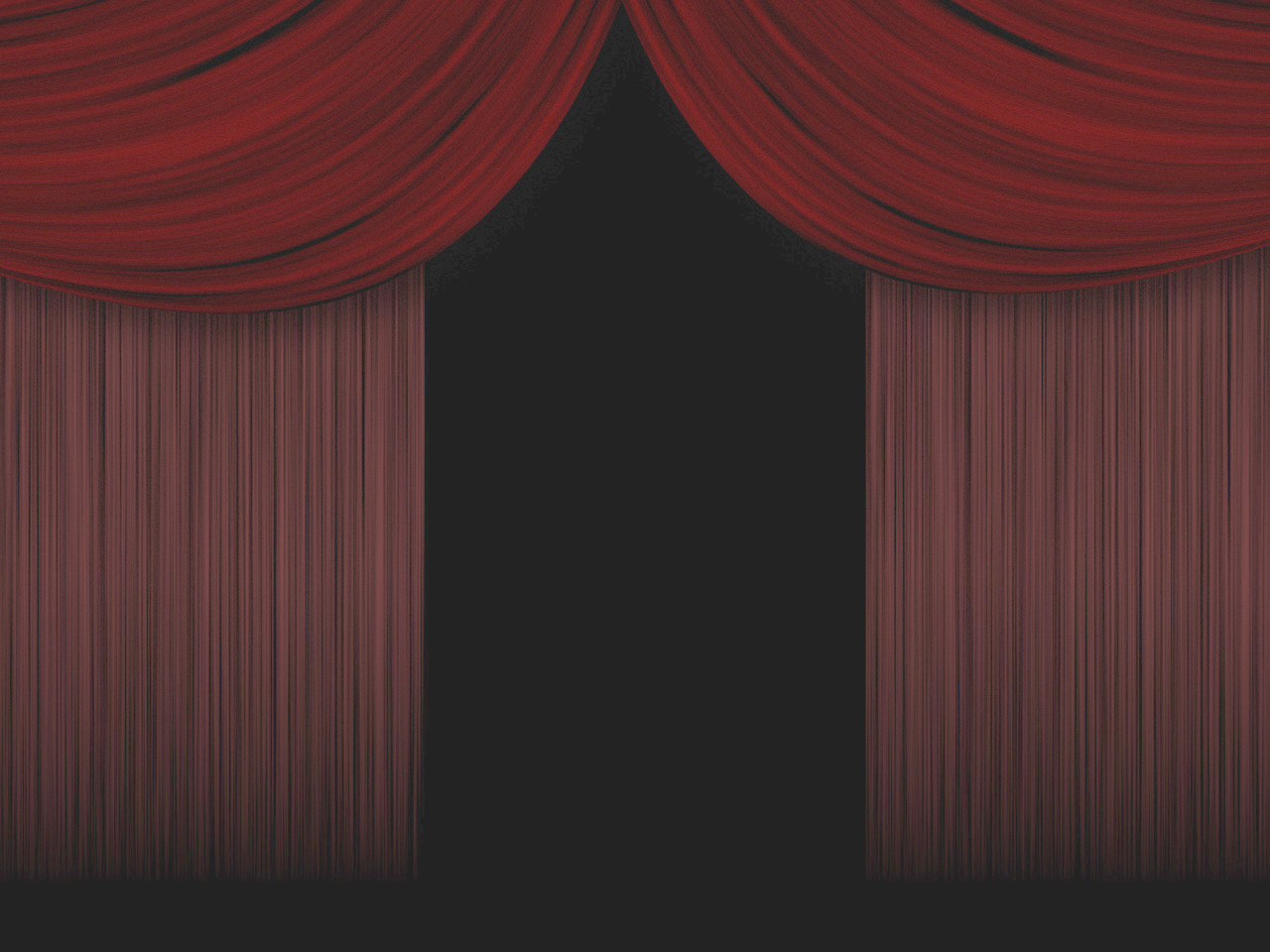 Behind the ScenesRevelation 4
A throne – 4:2-3a
The splendour of God’s throne
	Rainbow
“Like the appearance of a rainbow in the clouds on a rainy day, so was the radiance around him. This was the appearance of the likeness of the glory of the Lord.” Ezekiel 1:28
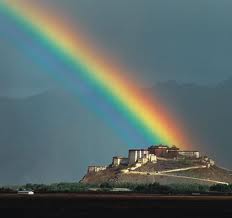 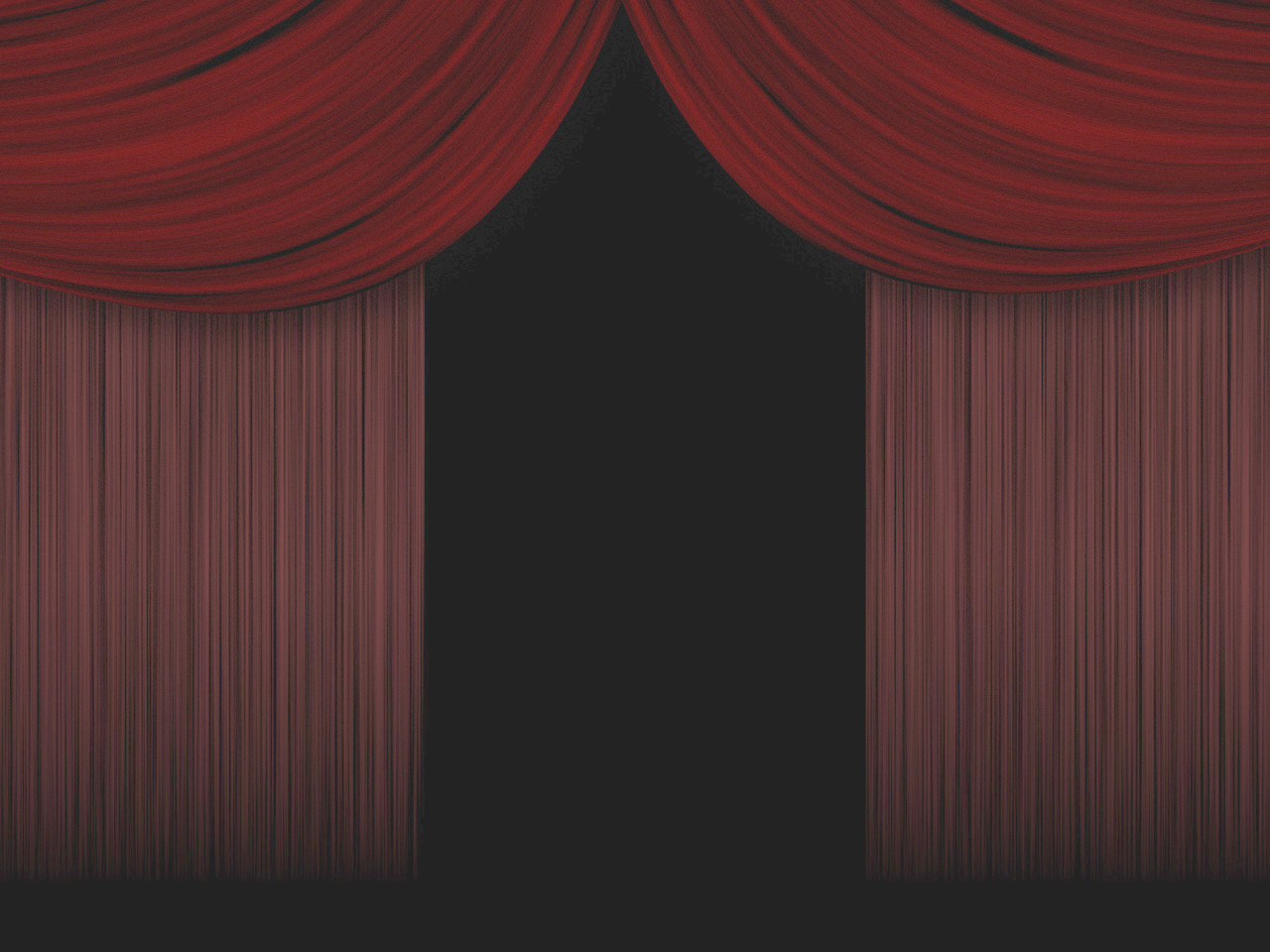 Behind the ScenesRevelation 4
A throne – 4:2-3a
The splendour of God’s throne
	Rainbow
Sea of glass
“something like a vault, sparkling like crystal, and awesome”.  Ezekiel 1:22
“they saw the God of Israel. Under his feet was something like a pavement made of lapis lazuli, as bright blue as the sky” Exodus 24:10.
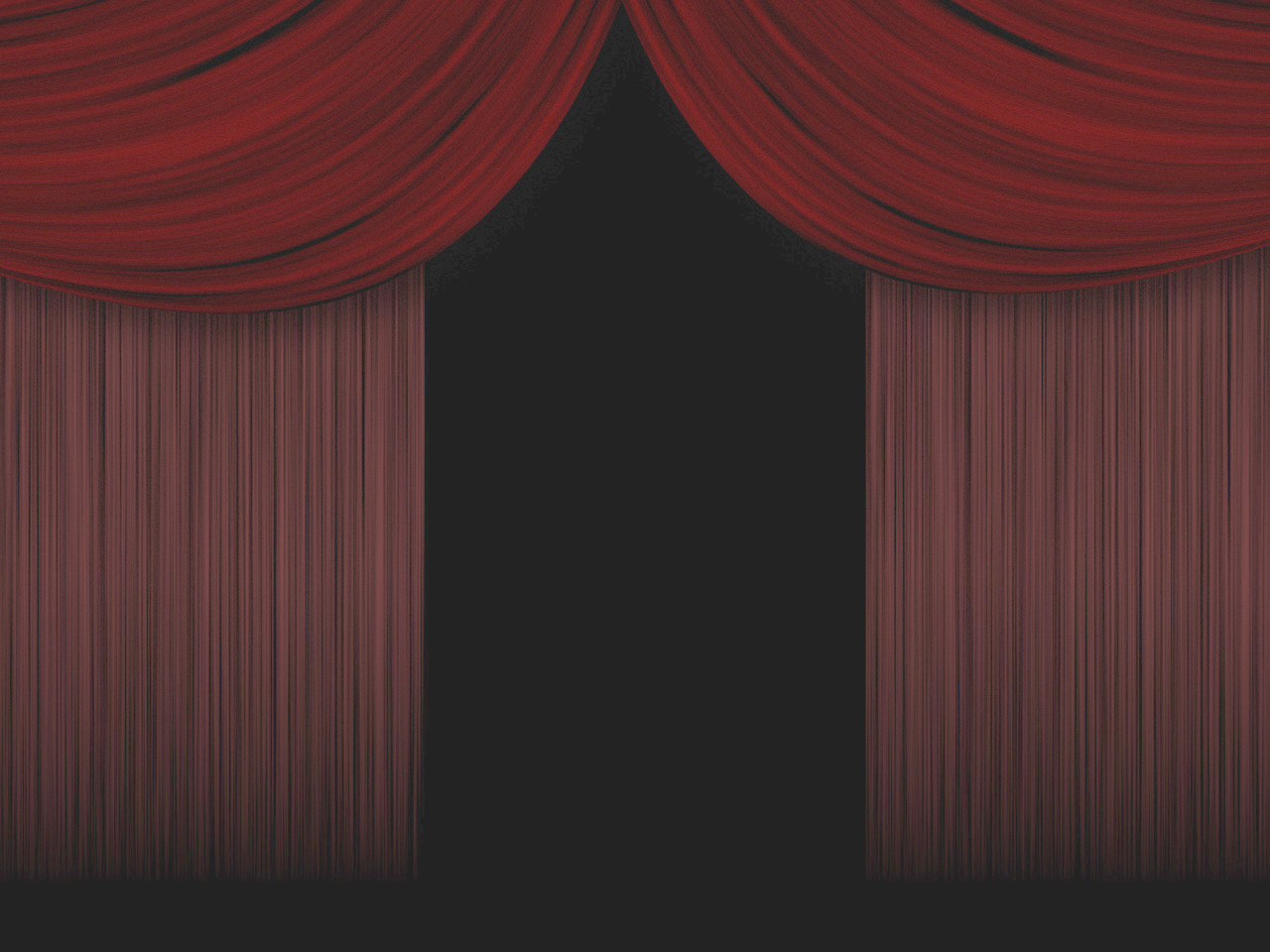 Behind the ScenesRevelation 4
A throne – 4:2-3a
The splendour of God’s throne
	Rainbow
Sea of glass
Twenty-four thrones
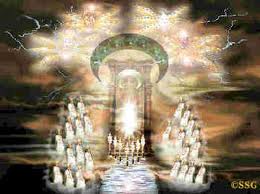 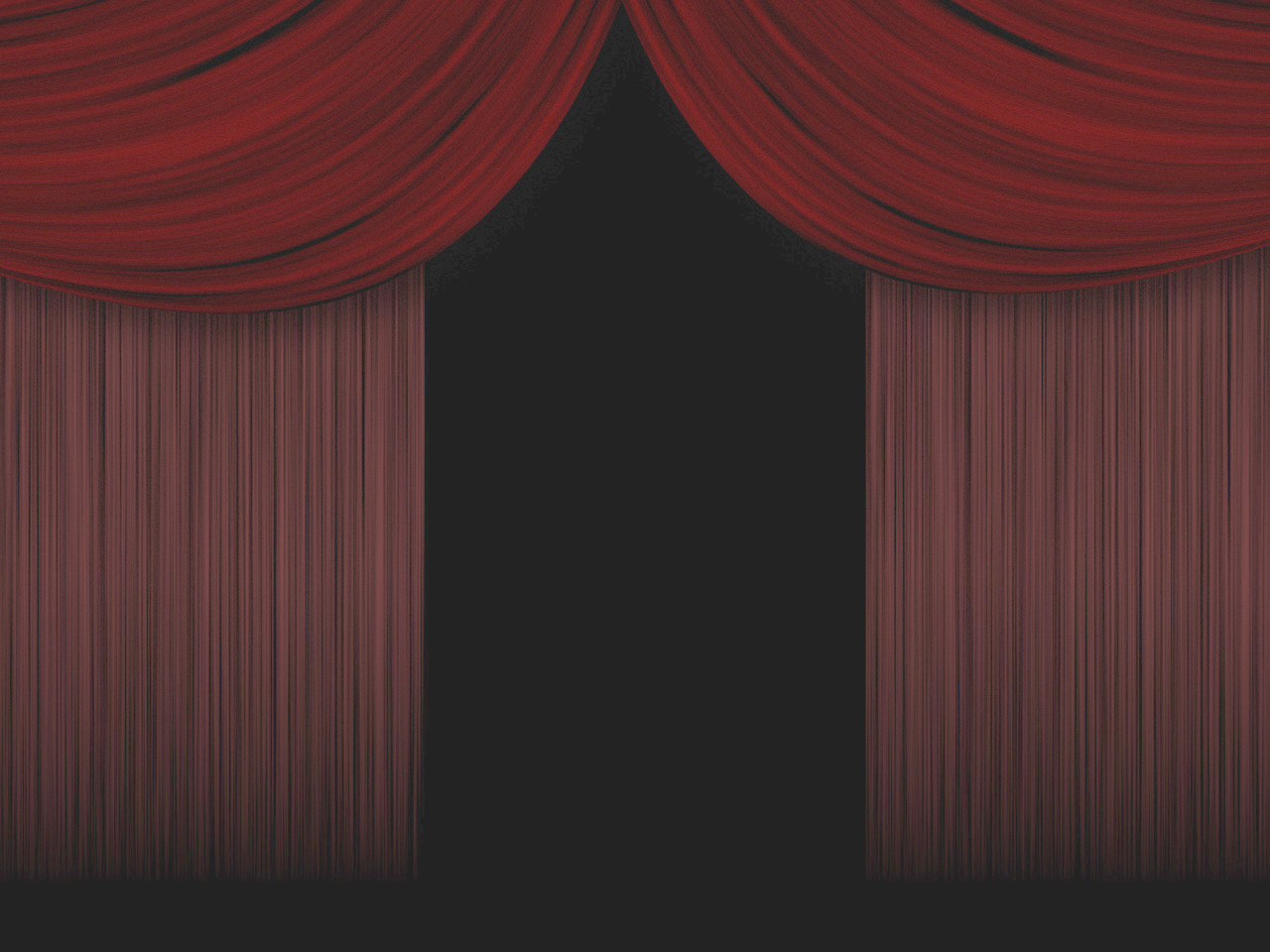 Behind the ScenesRevelation 4
A throne – 4:2-3a
The splendour of God’s throne
	Rainbow
Sea of glass
Twenty-four thrones
Special effects
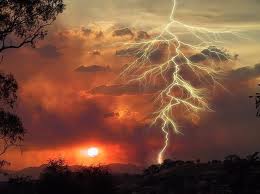 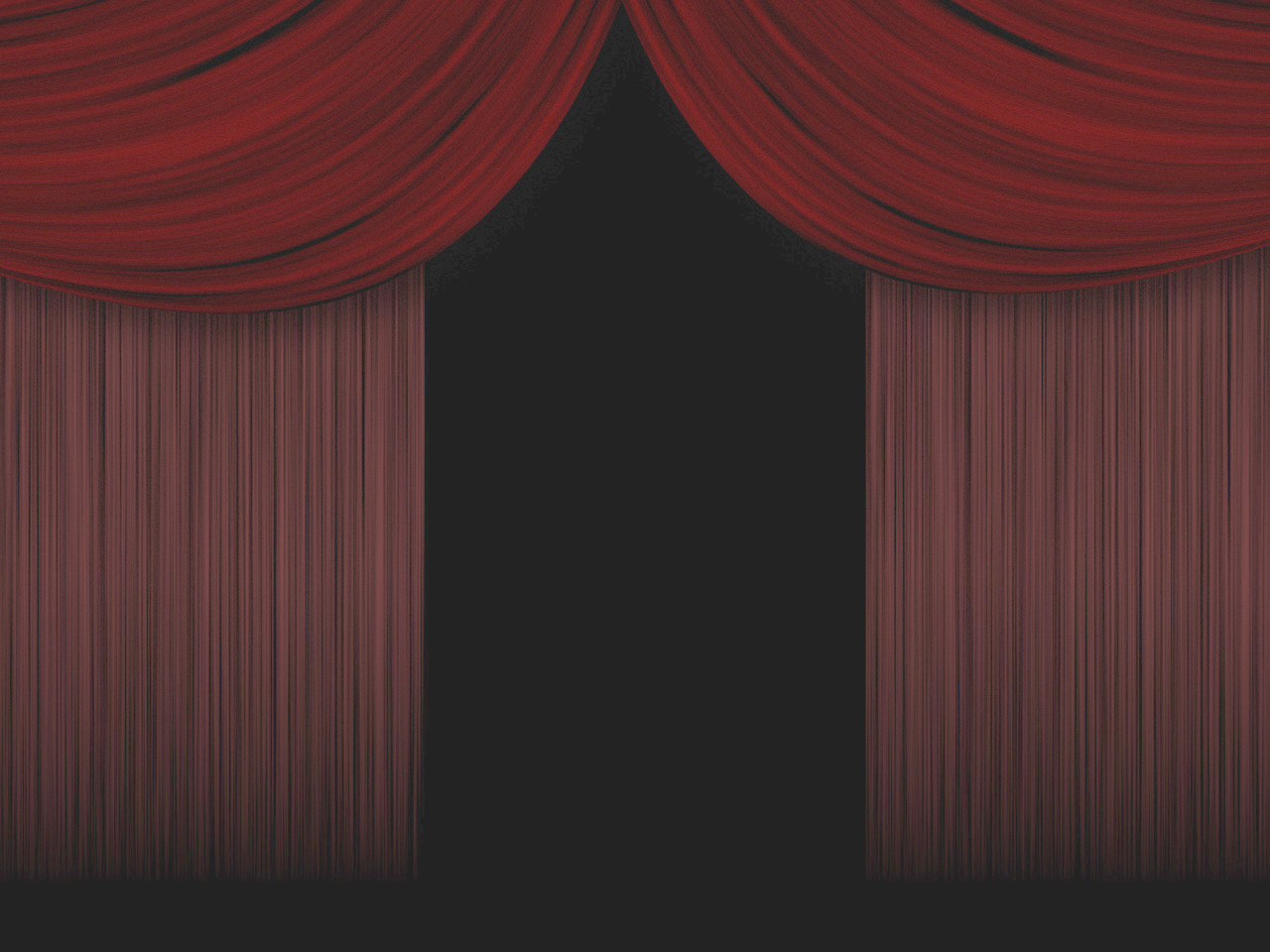 Behind the ScenesRevelation 4
A throne – 4:2-3a
The splendour of God’s throne
	Rainbow
Sea of glass
Twenty-four thrones
Special effects
“There was thunder and lightning, with a thick cloud…, and a very loud trumpet blast. Everyone in the camp trembled.  Then Moses led the people out of the camp to meet with God, and they stood at the foot of the mountain. Mount Sinai was covered with smoke, because the Lord  descended on it in fire. The smoke billowed up from it like smoke from a furnace, and the whole mountain trembled violently. As the sound of the trumpet grew louder and louder, Moses spoke and the voice of God answered him” Exodus 19:16-19
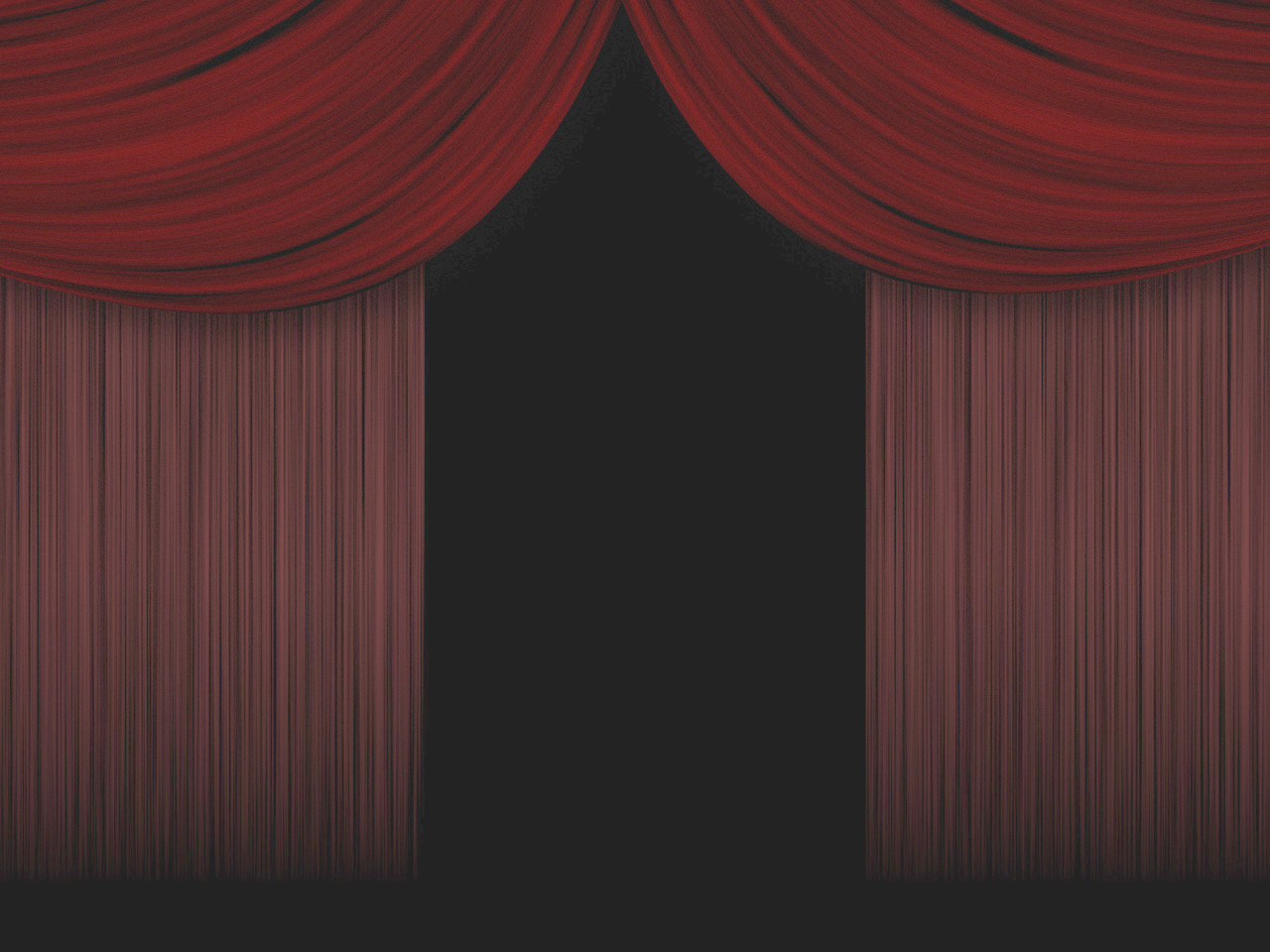 Behind the ScenesRevelation 4
A throne – 4:2-3a
The splendour of God’s throne
	Rainbow
Sea of glass
Twenty-four thrones
Special effects
Before the throne
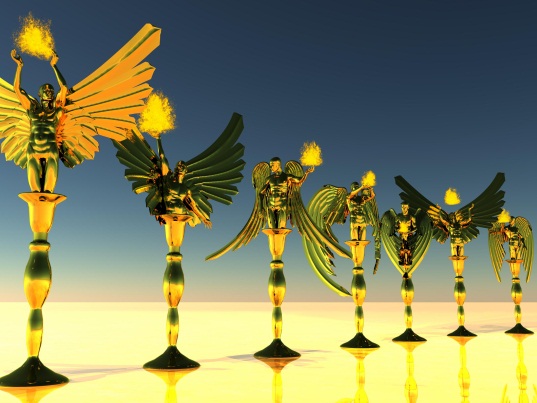 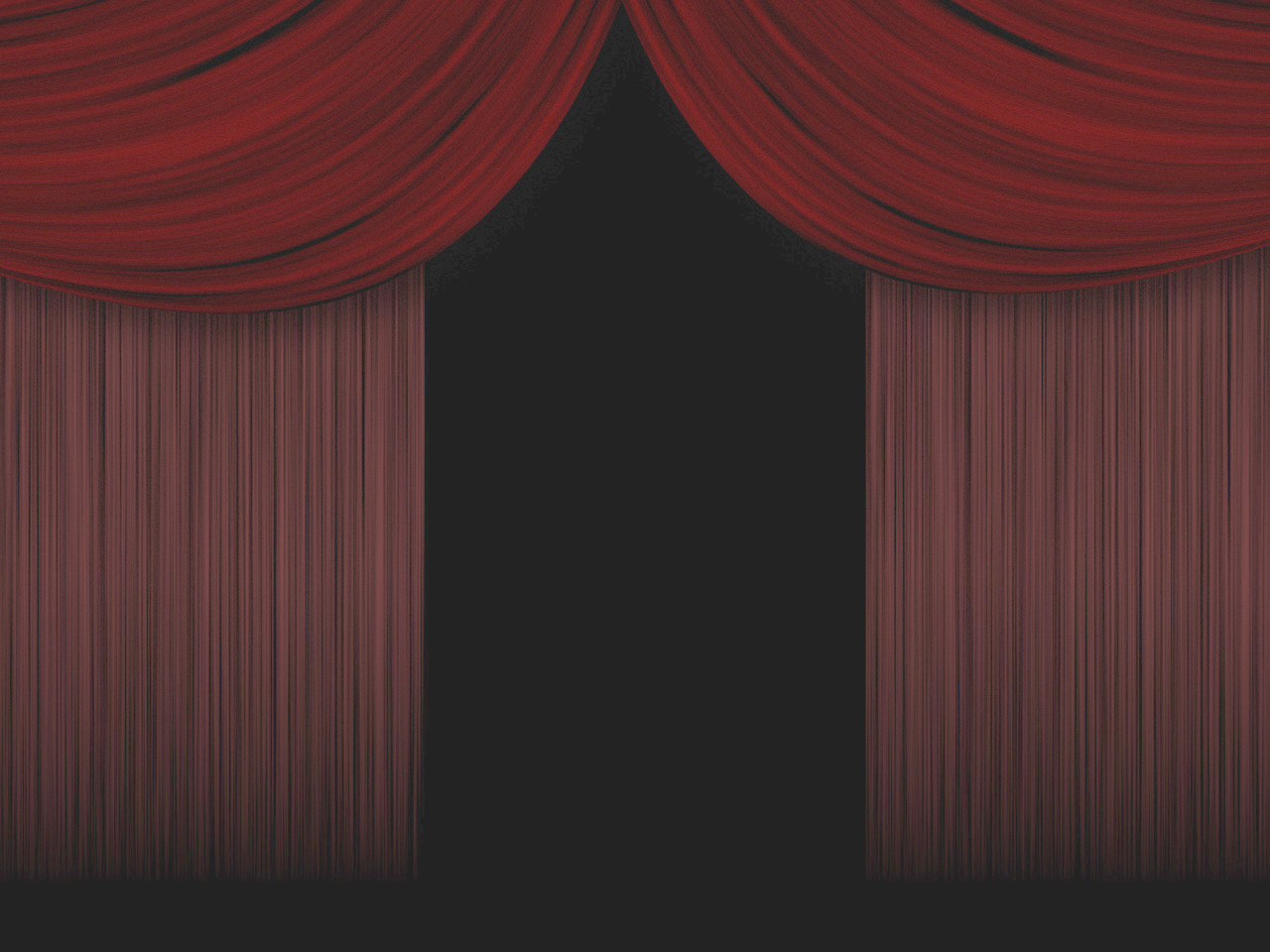 Behind the ScenesRevelation 4
A throne – 4:2-3a
The splendour of God’s throne
	Rainbow
Sea of glass
Twenty-four thrones
Special effects
Before the throne
Four living creatures
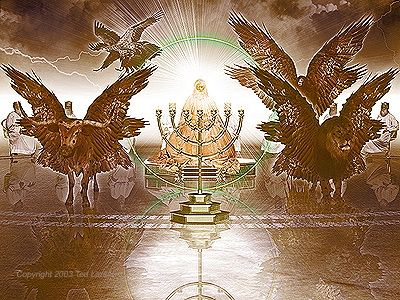 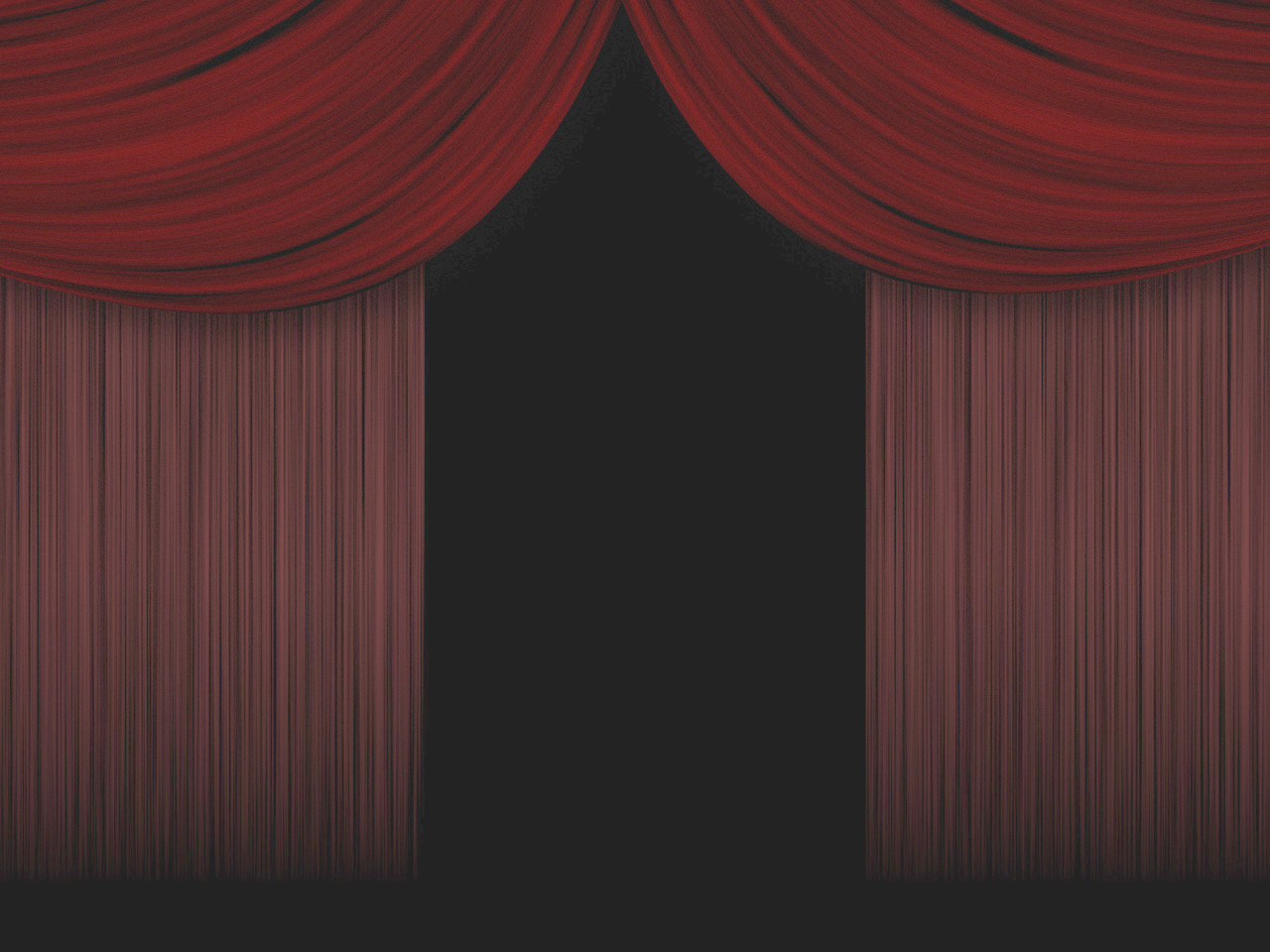 Behind the ScenesRevelation 4
A throne – 4:2-3a
The splendour of God’s throne
Worship of He who is on the Throne
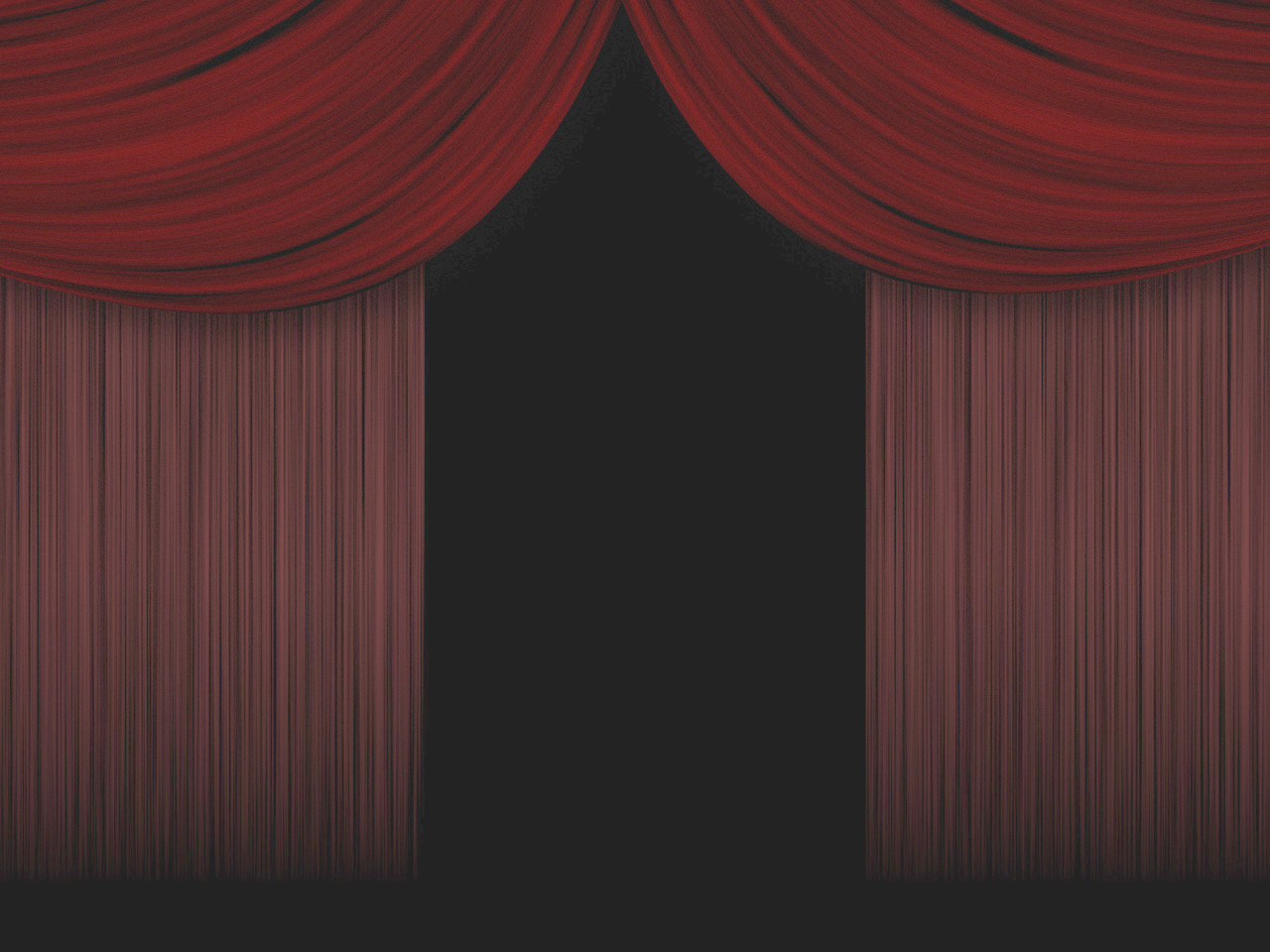 Behind the ScenesRevelation 4
A throne – 4:2-3a
The splendour of God’s throne
Worship of He who is on the Throne
Cherubim
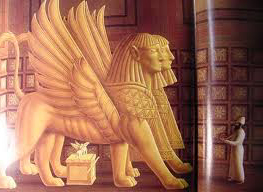 “Day and night they never stop saying: ‘Holy, holy, holy is the Lord God Almighty, ’who was, and is, and is to come” (v8b)
(See also Isaiah 6)
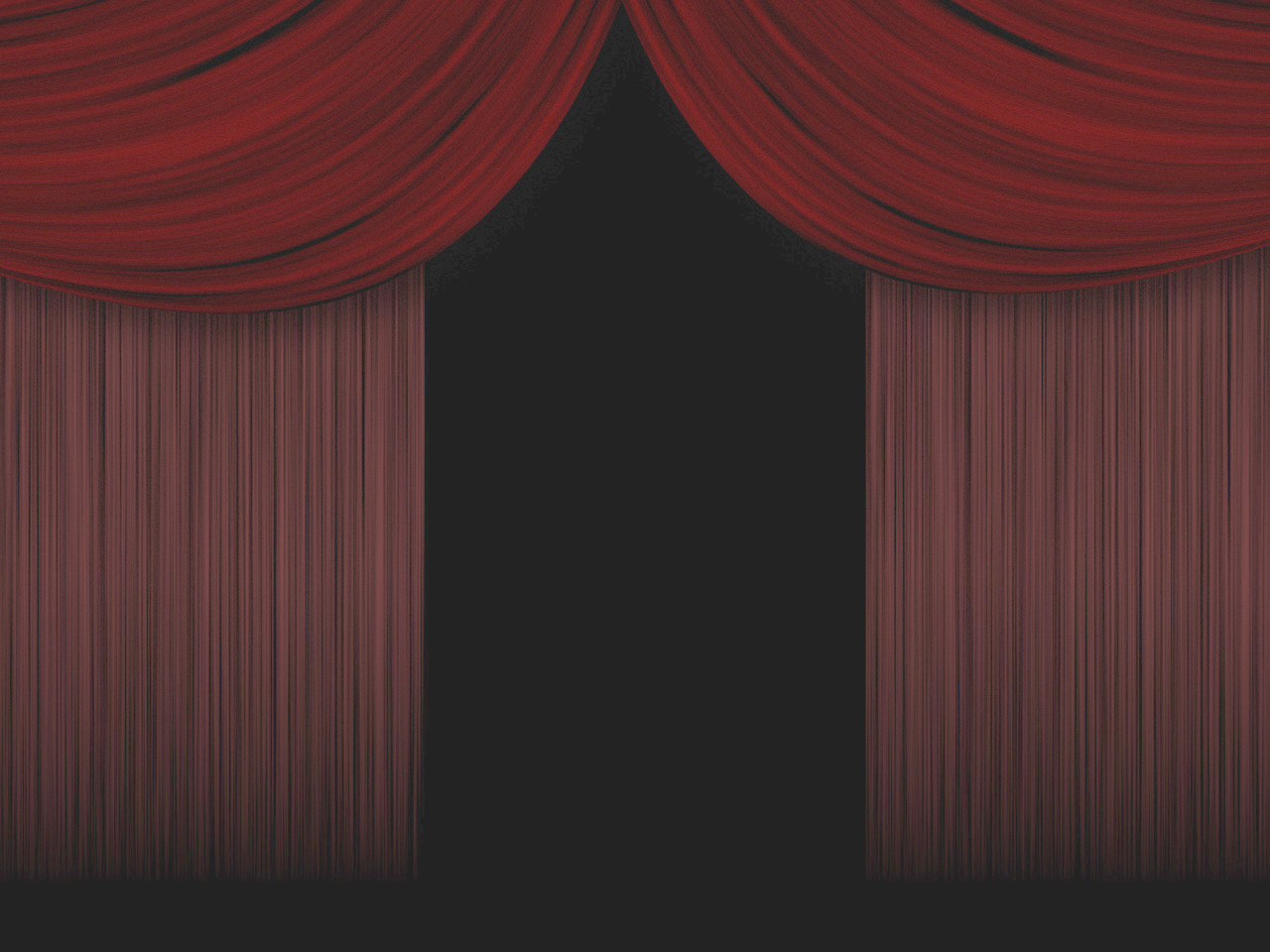 Behind the ScenesRevelation 4
A throne – 4:2-3a
The splendour of God’s throne
Worship of He who is on the Throne
Cherubim
The elders
Whenever the living creatures give glory, honour and thanks …the twenty-four elders fall down before him who sits on the throne and worship him who lives for ever and ever. They lay their crowns before the throne and say: ‘You are worthy, our Lord and God, to receive glory and honour and power for you created all things, and by your will they were created and have their being.’ (v.9-11)
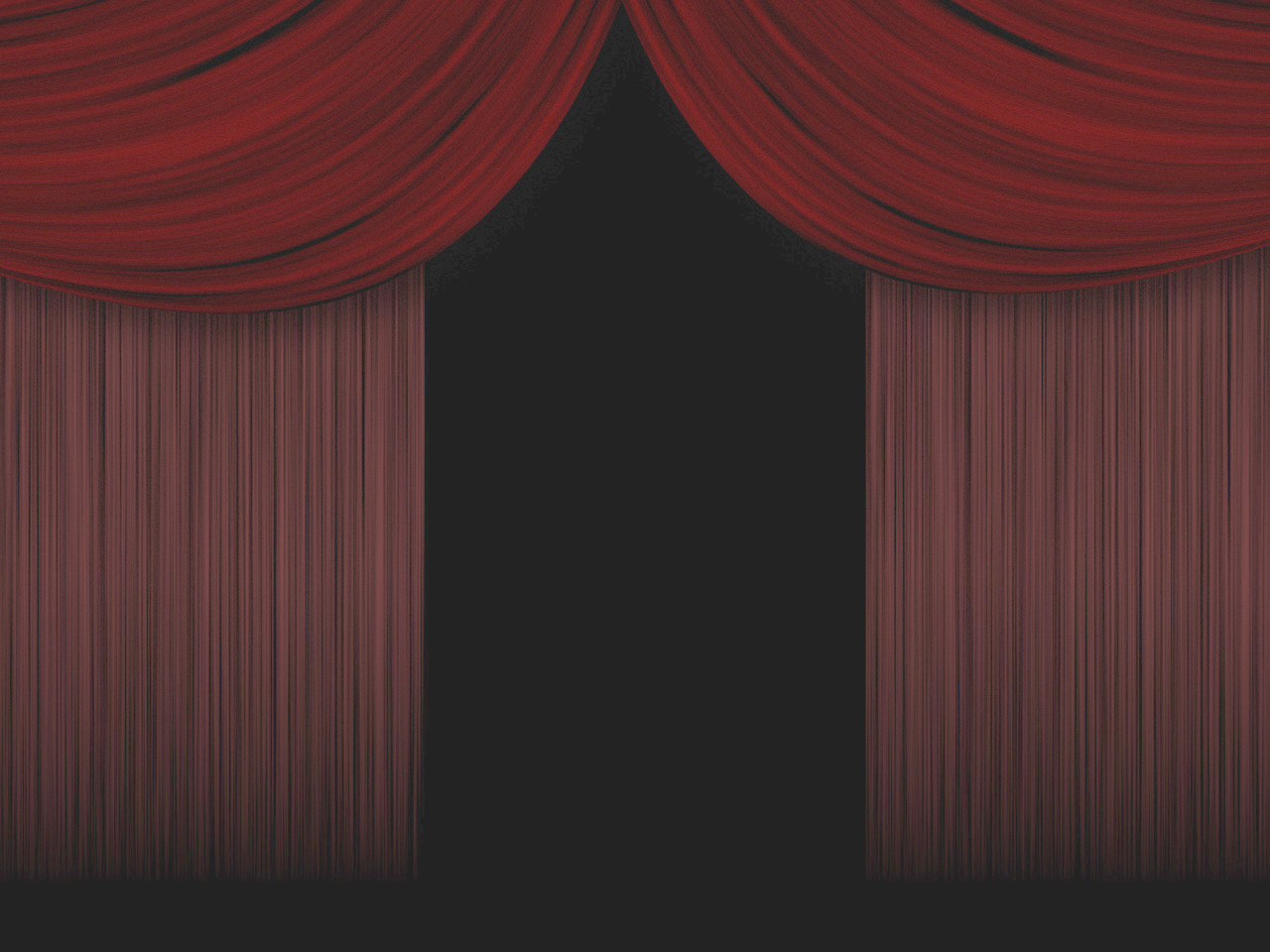 Behind the ScenesRevelation 4
A throne – 4:2-3a
The splendour of God’s throne
Worship of He who is on the Throne
What about our worship?
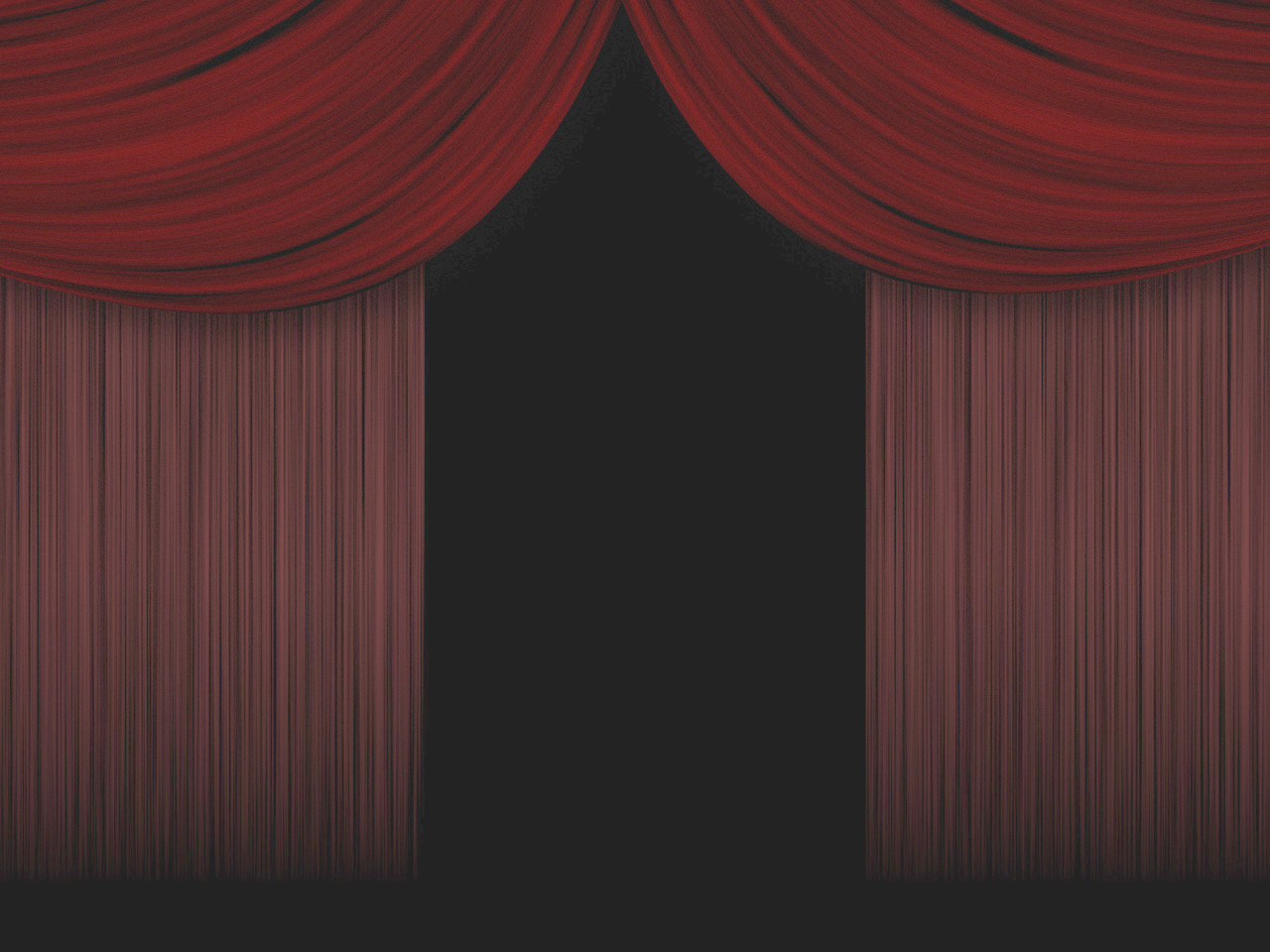 Behind the ScenesRevelation 4
A throne – 4:2-3a
The splendour of God’s throne
Worship of He who is on the Throne
What about our worship?
True worship focuses on the Real Throne
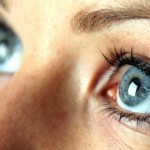 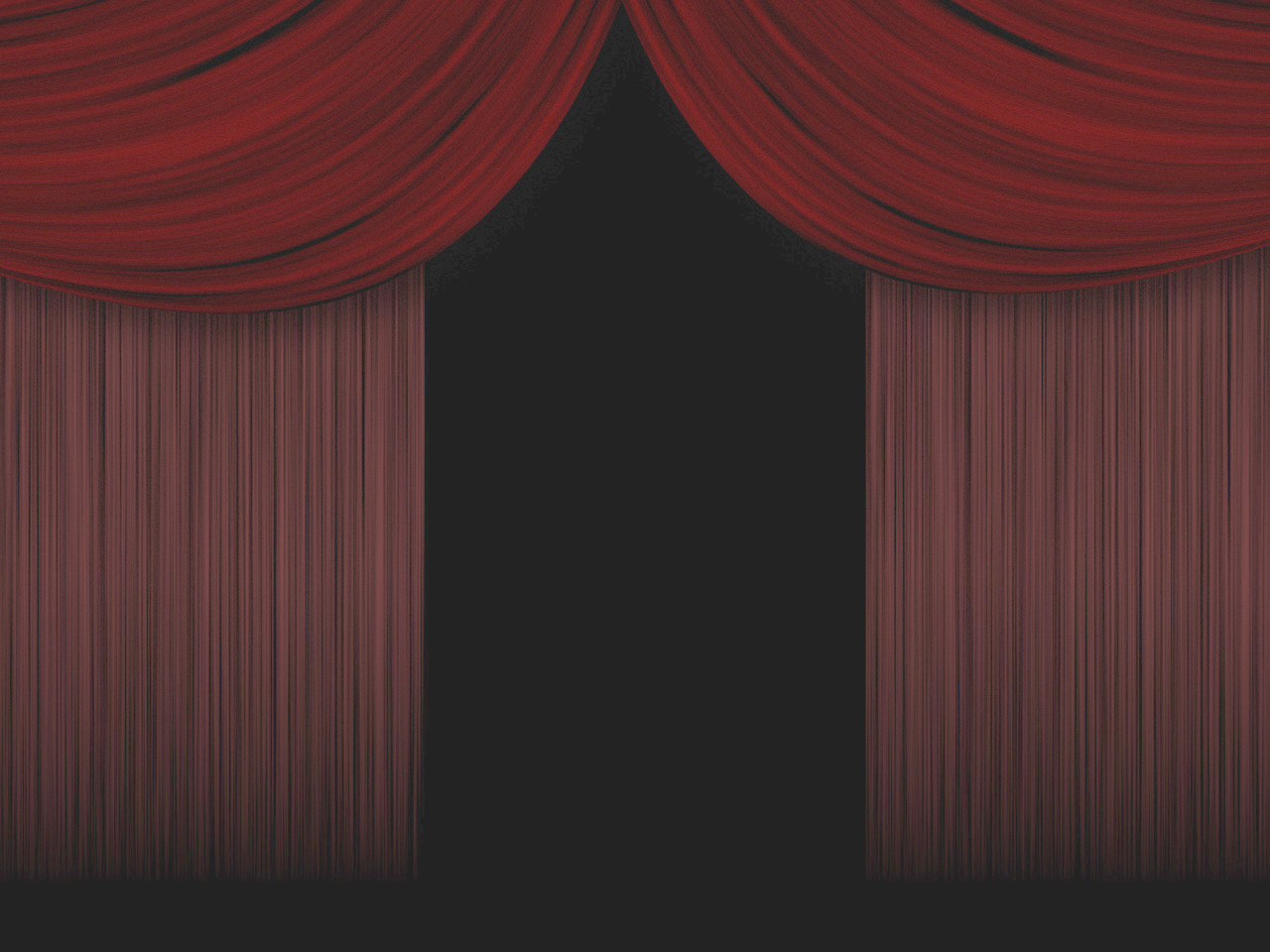 Behind the ScenesRevelation 4
A throne – 4:2-3a
The splendour of God’s throne
Worship of He who is on the Throne
What about our worship?
True worship focuses on the Real Throne
True worship is corporate
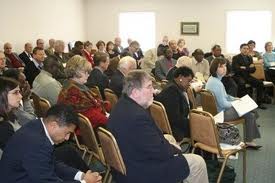 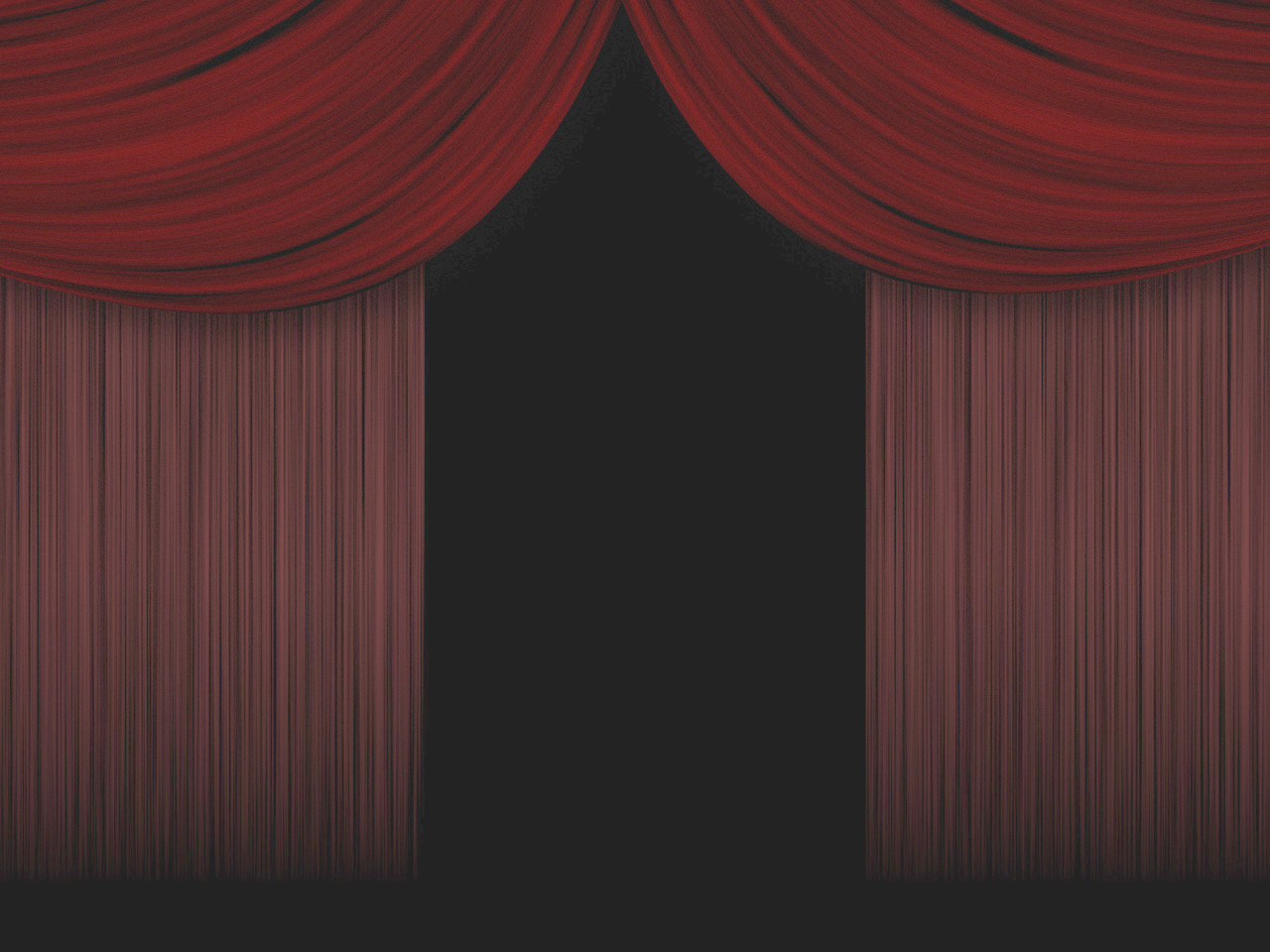 Behind the ScenesRevelation 4
A throne – 4:2-3a
The splendour of God’s throne
Worship of He who is on the Throne
What about our worship?
True worship focuses on the Real Throne
True worship is corporate
True worship is a response to God’s love
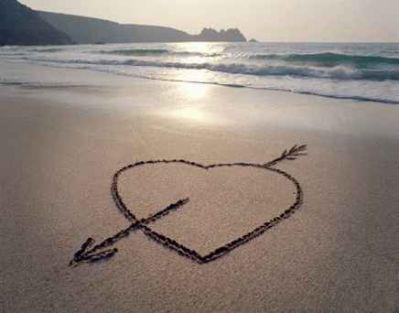